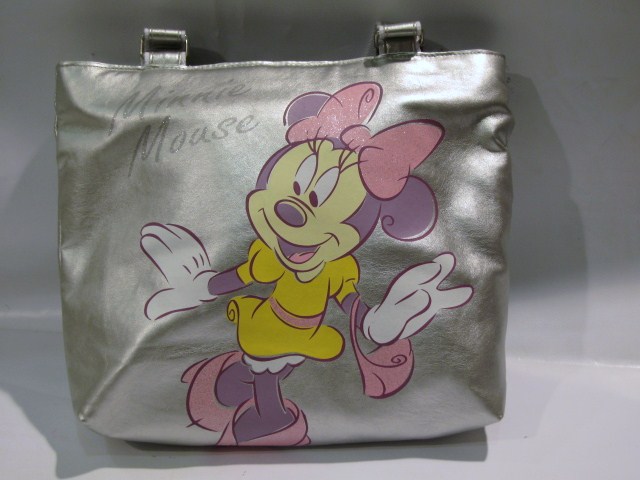 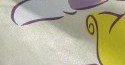 Beige
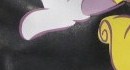 Nero
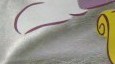 Argento
Art. 70585 € 26,00
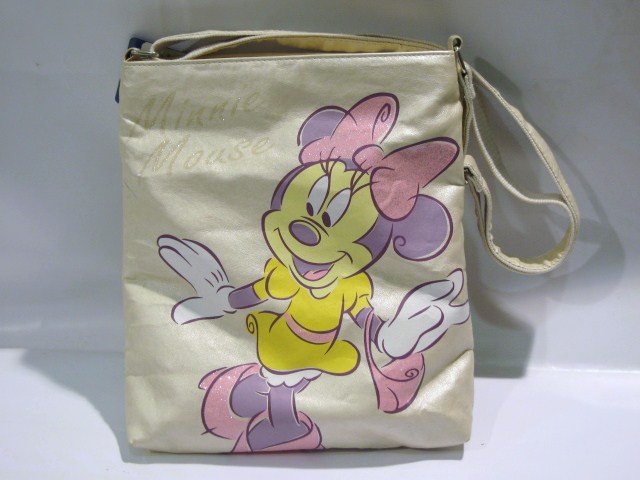 Art. 70590 € 23,60
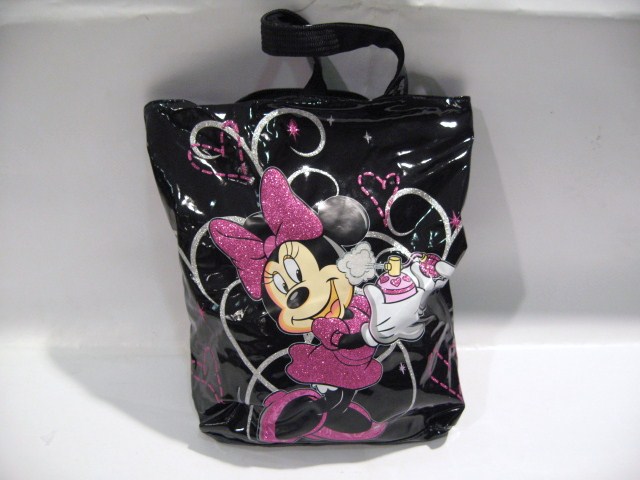 Art. 72270 € 12,40
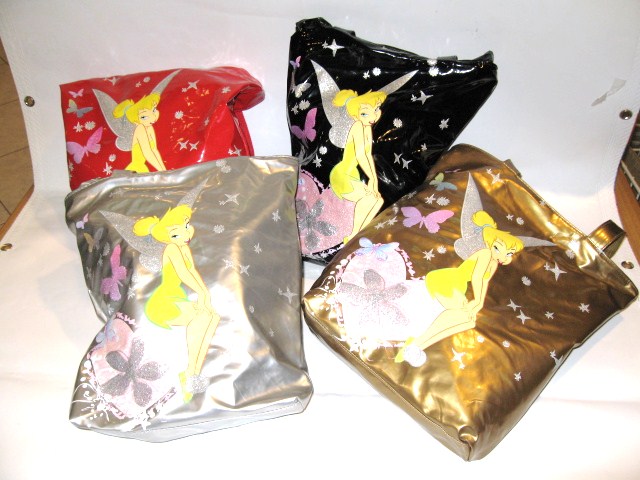 Art. 72272 € 12,40
Col. Nero, Rosso, Argento, Oro
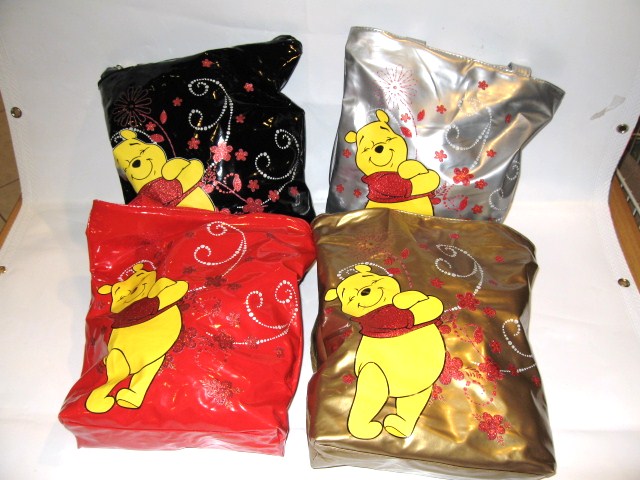 Art. 72271 € 12,40
Col. Nero, Argento, Oro, Rosso
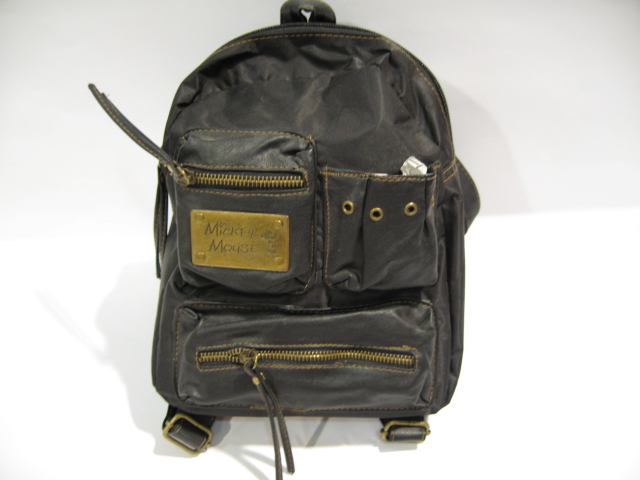 Art. 69060 € 23,00
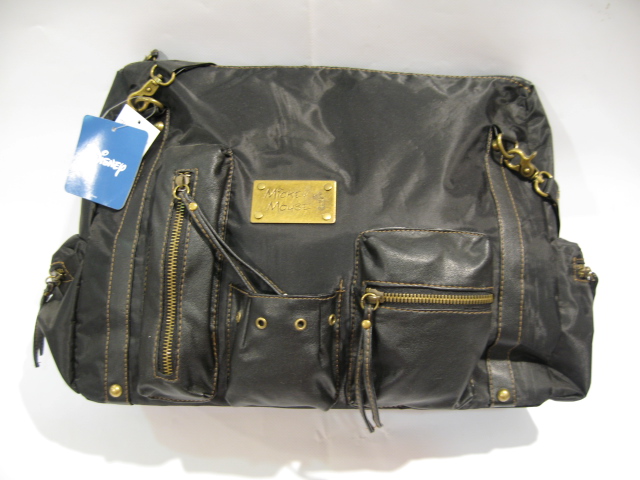 Art. 69061 € 29,90
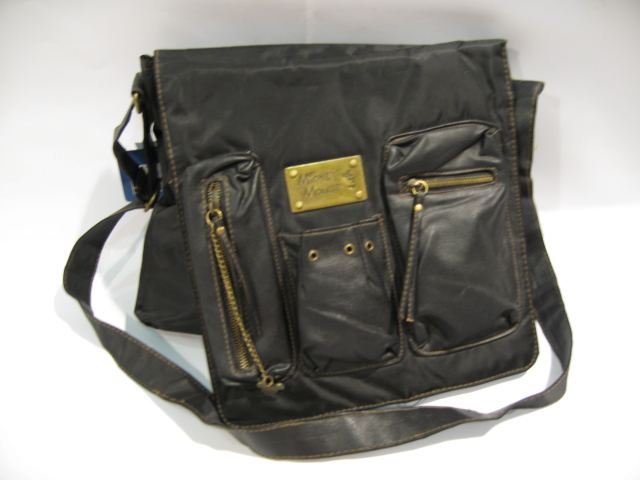 Art. 69063 € 24,50
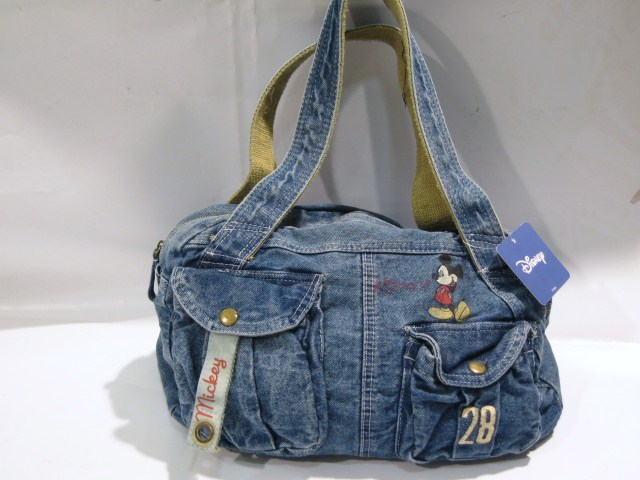 Art. 65507 € 23,50
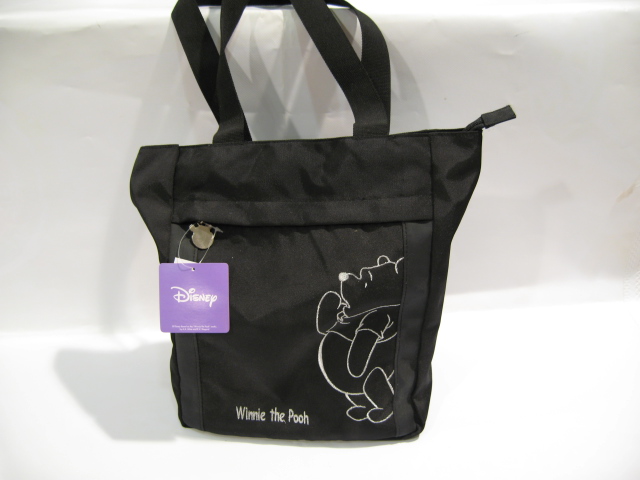 Art. 65400 € 17,00
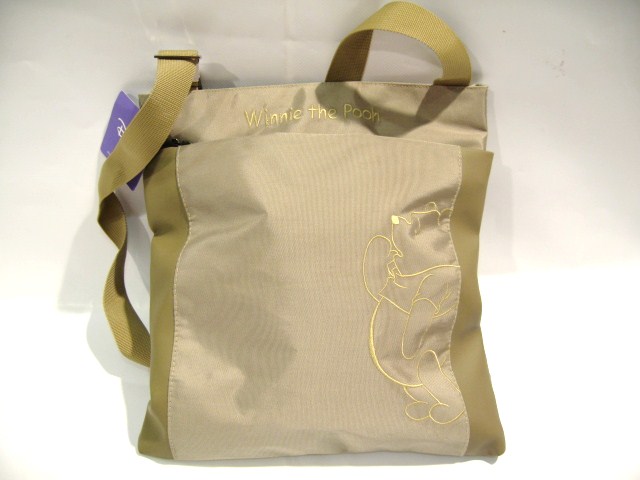 Art. 64213 € 17,80
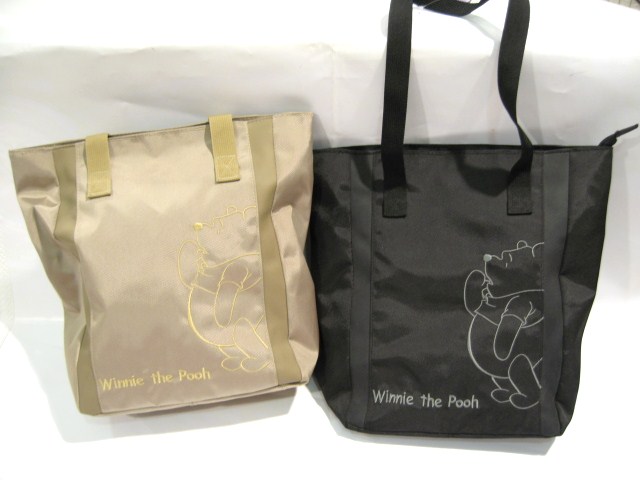 Art. 64201 € 18,00
Col. Beige
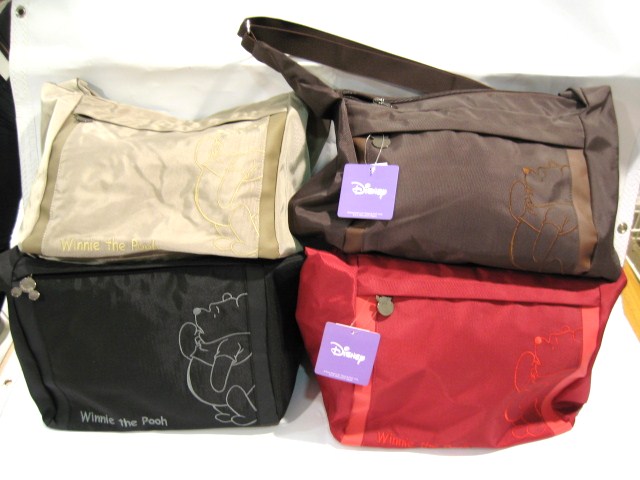 Art. 64207 € 23,40
Col. Nero, Beige, Rosso, T. Moro
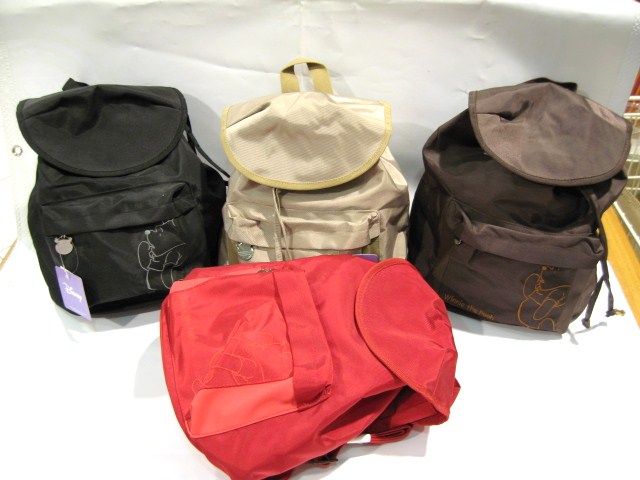 Art. 64231 € 26,00
Col. Rosso, Nero, Beige, T. Moro
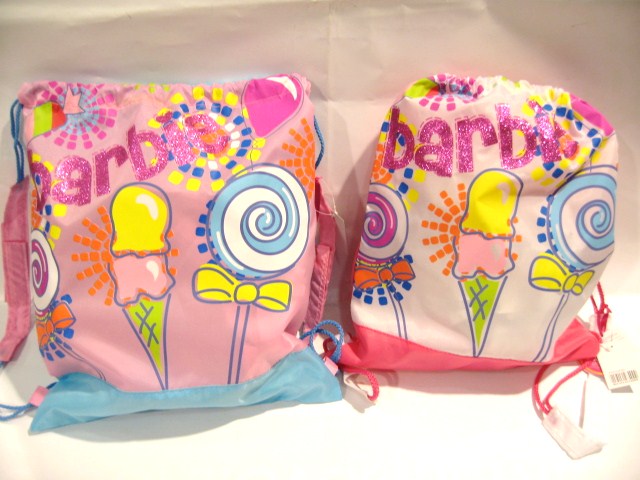 Art. 73041 € 8,70
Col. Rosa, Azzurro
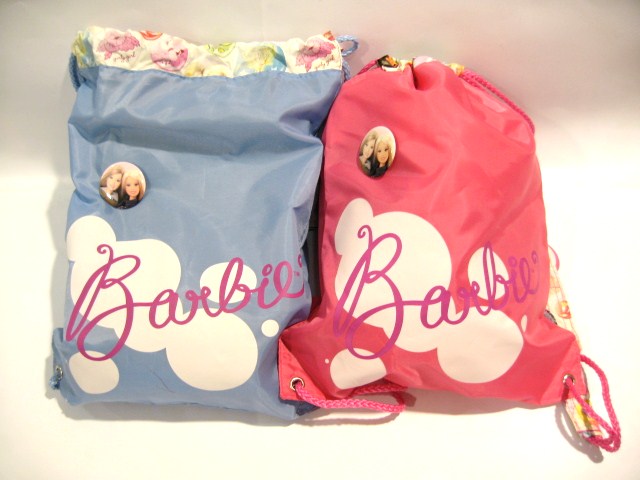 Art. 67577 € 7,60
Col. Rosa, Azzurro
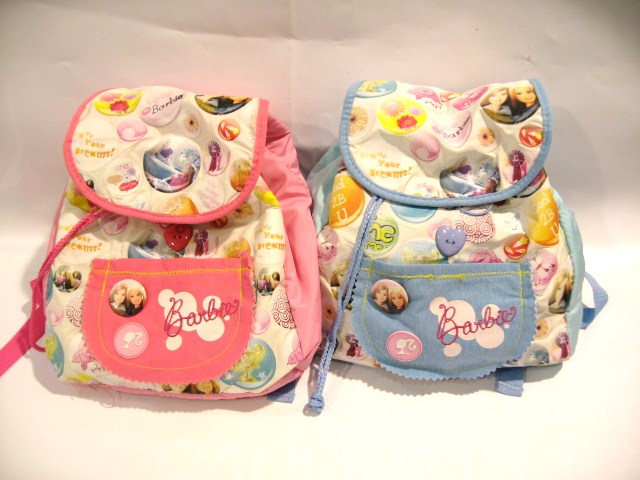 Art. 67575 € 18,76
Col. Rosa, Azzurro
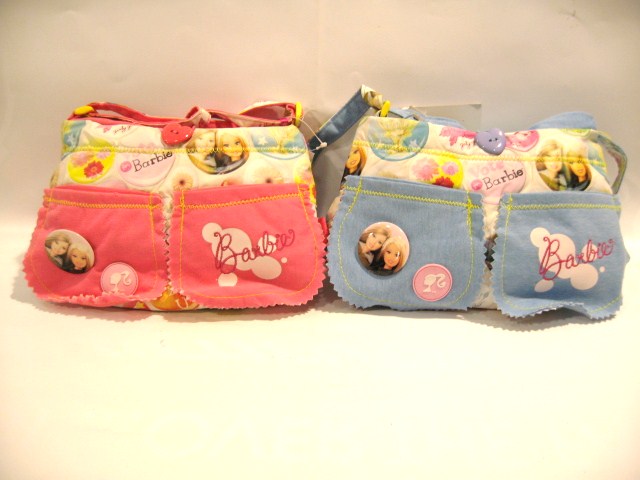 Art. 67580 € 14,30
Col. Rosa, Azzurro
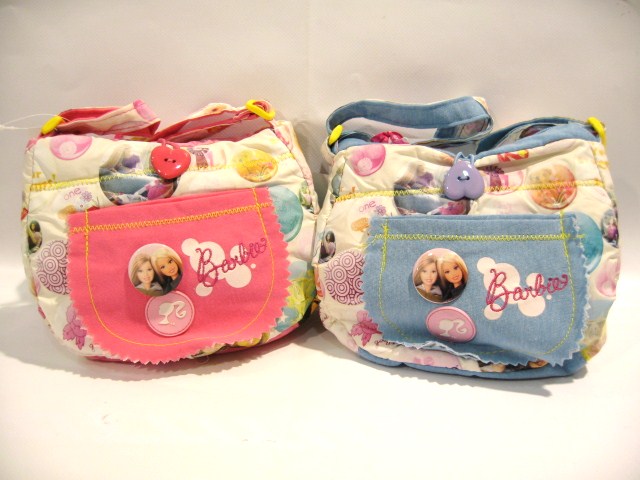 Art. 67579 € 13,82
Col. Rosa, Azzurro
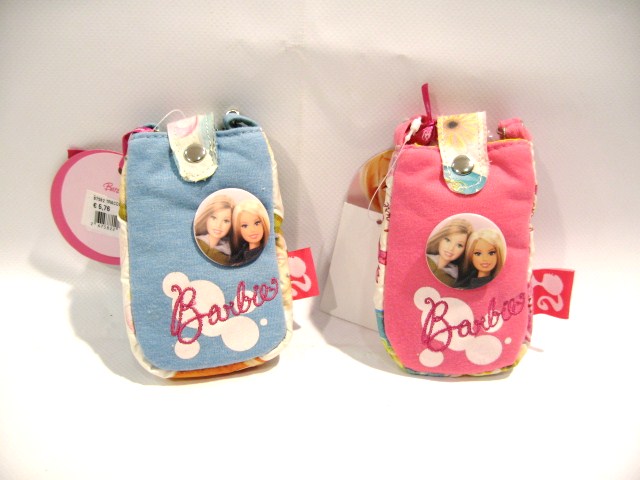 Art. 67582 € 5,76
Col. Rosa, Azzurro
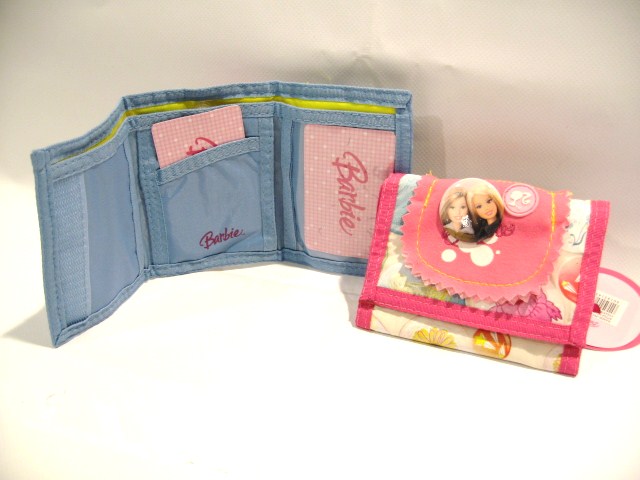 Art. 67581 € 7,340
Col. Rosa, Azzurro
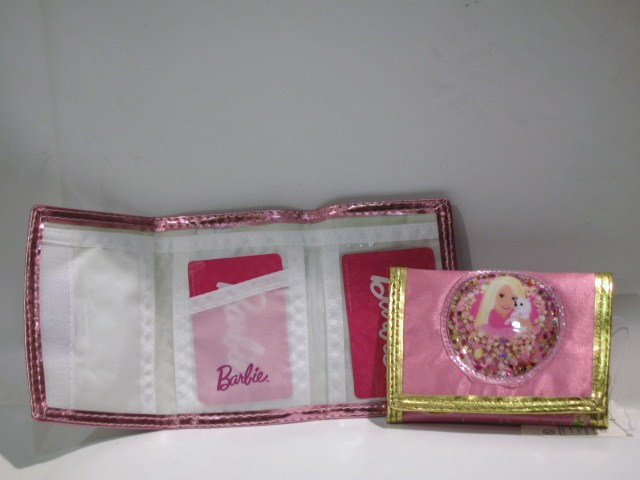 Art. 75306 € 7,80
Col. Rosa, Bianco
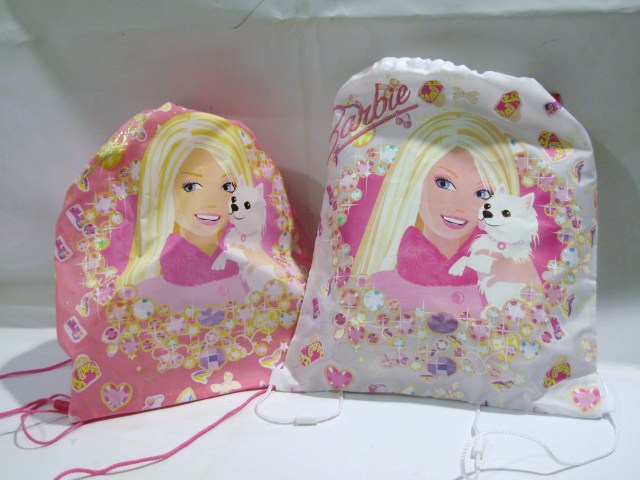 Art. 75301 € 7,50
Col. Rosa, Bianco
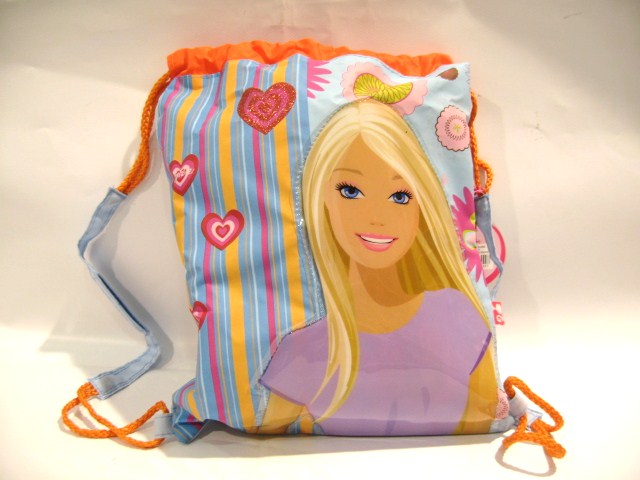 Art. 69533 € 6,40
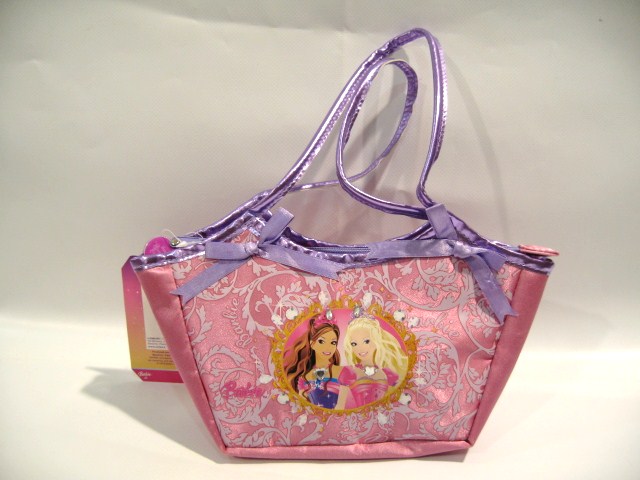 Art. 71112 € 14,20
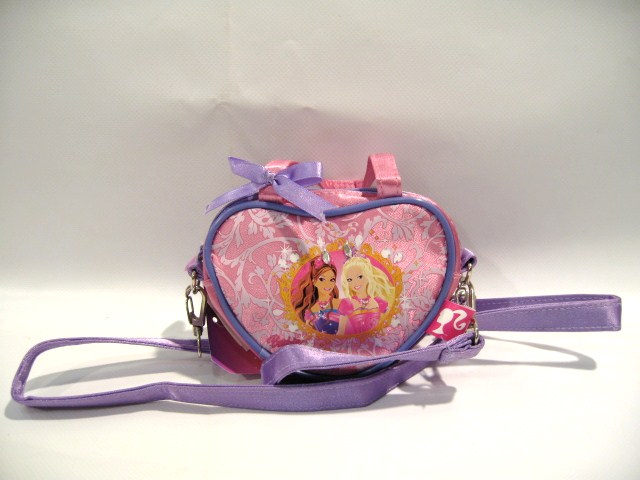 Art. 75114 € 8,10
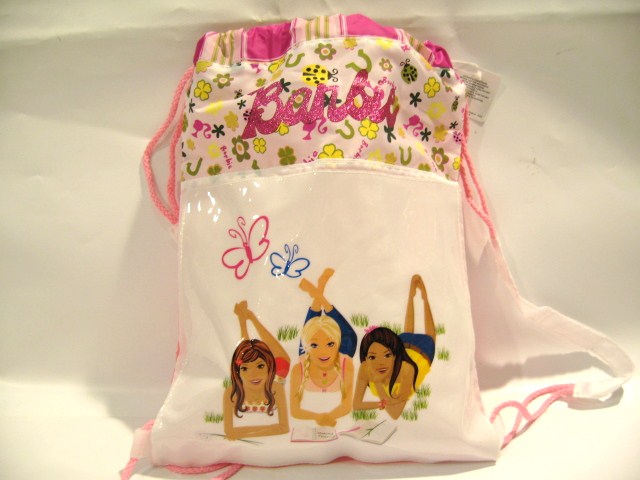 Art. 69512 € 6,30
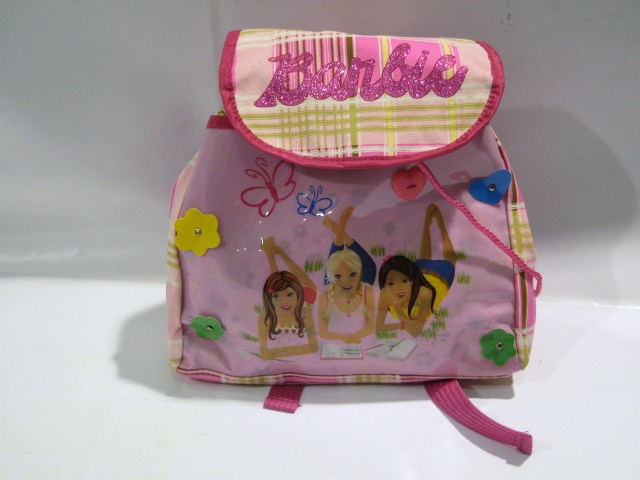 Art. 69511 € 14,30
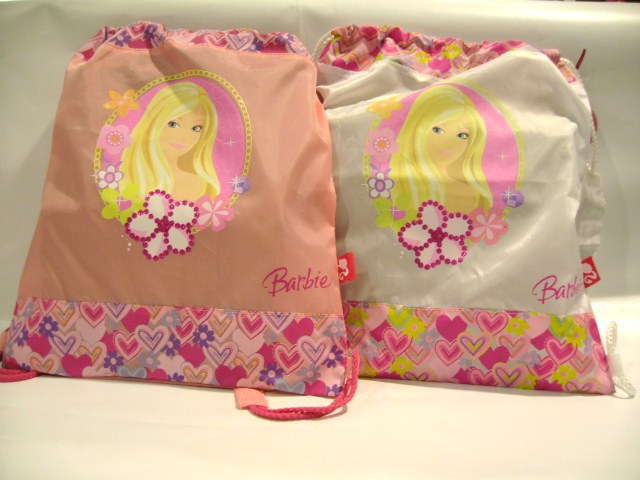 Art. 73001 € 6,80
Col. Rosa, Bianco
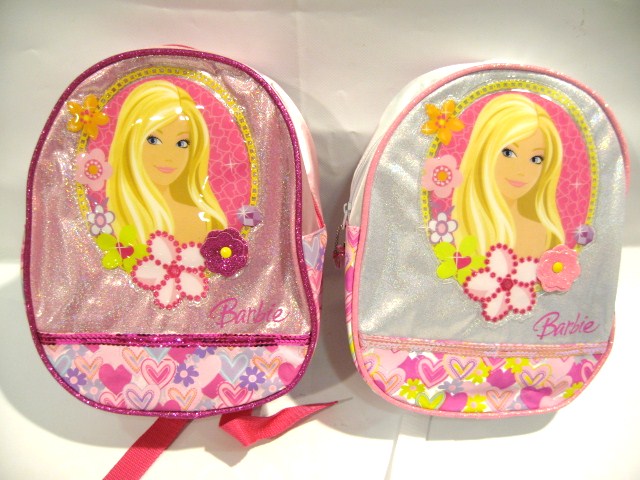 Art. 73000 € 16,50
Col. Rosa, Bianco
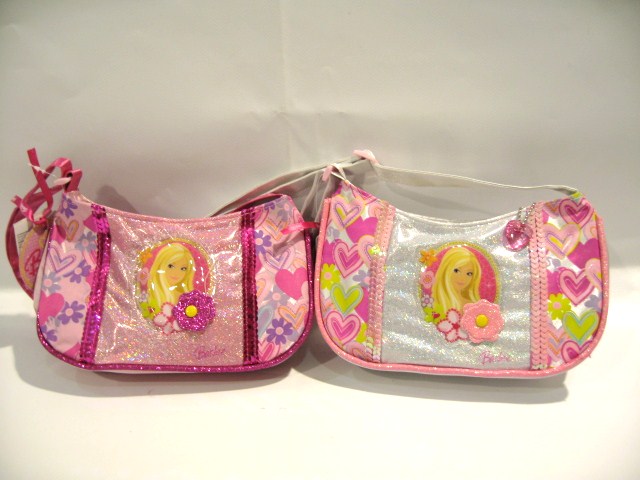 Art. 73004 € 8,60
Col. Rosa, Bianco
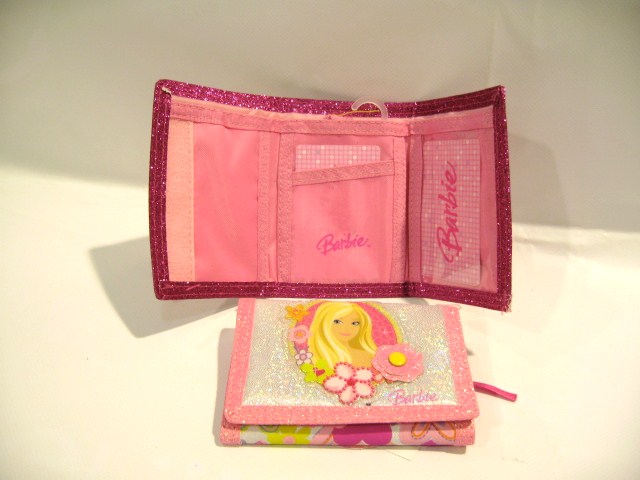 Art. 73006 € 9,40
Col. Rosa, Bianco
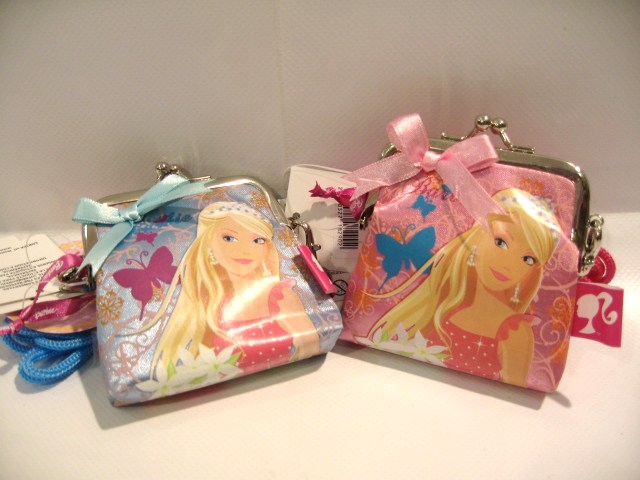 Art. 71052 € 8,20
Col. Rosa, Azzurro
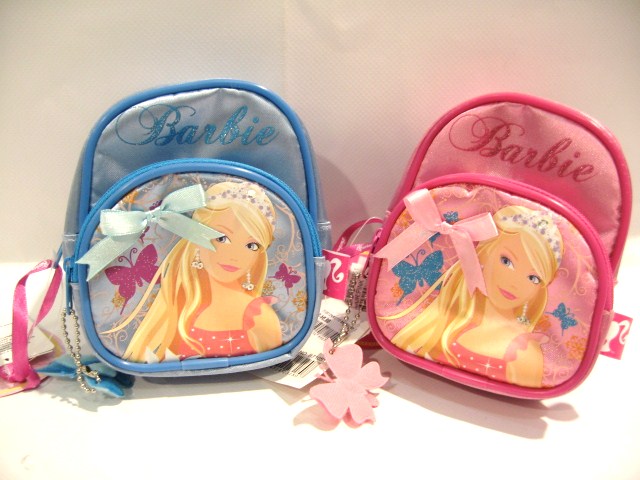 Art. 71051 € 10,80
Col. Rosa, Azzurro
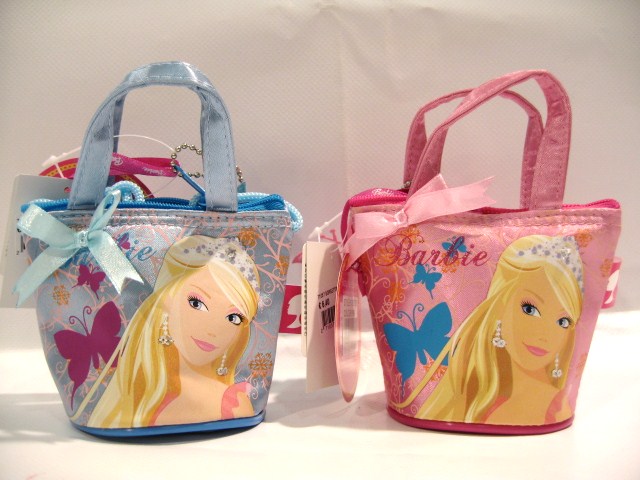 Art. 71057 € 6,40
Col. Rosa, Azzurro
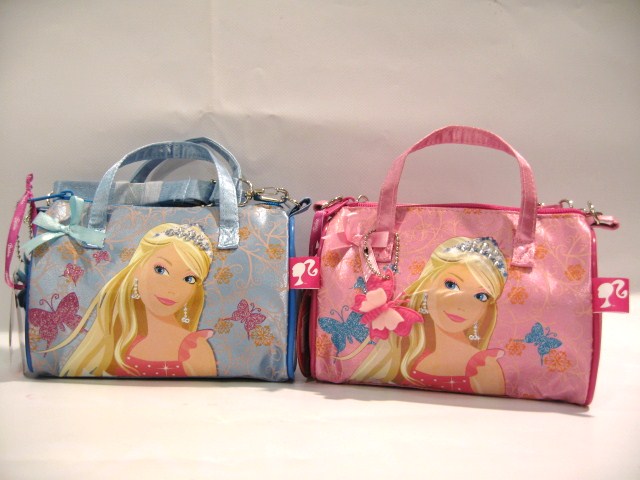 Art. 71055 € 11,40
Col. Rosa, Azzurro
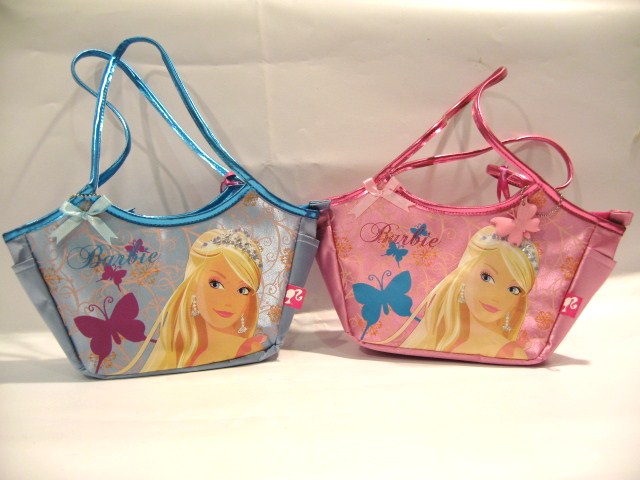 Art. 71056 € 13,00
Col. Rosa, Azzurro
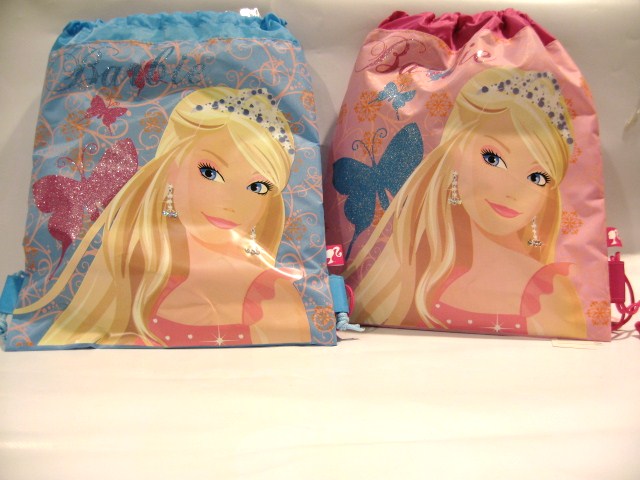 Art. 71053 € 9,00
Col. Rosa, Azzurro
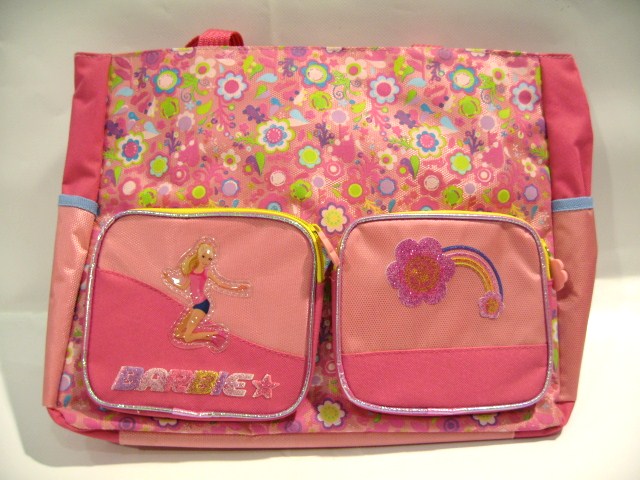 Art. 69556 € 14,60
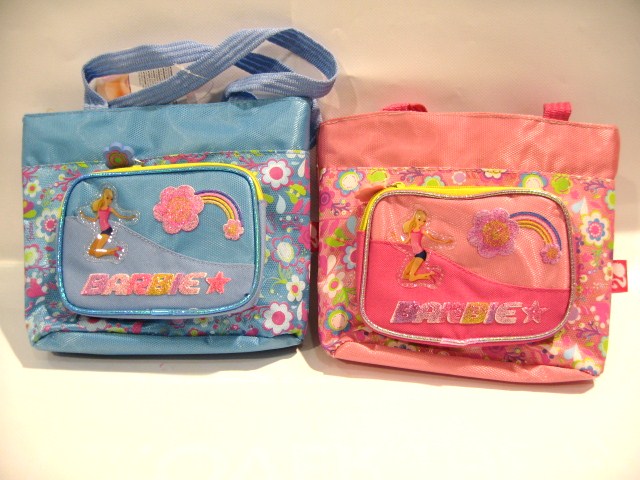 Art. 69555 € 10,20
Col. Rosa, Azzurro
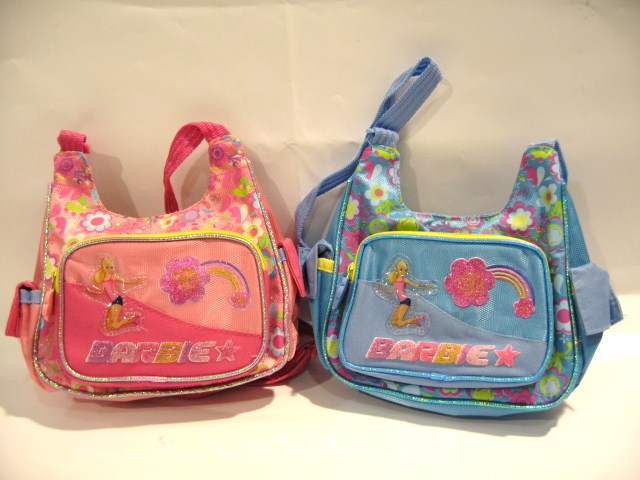 Art. 69554 € 11,00
Col. Rosa, Azzurro
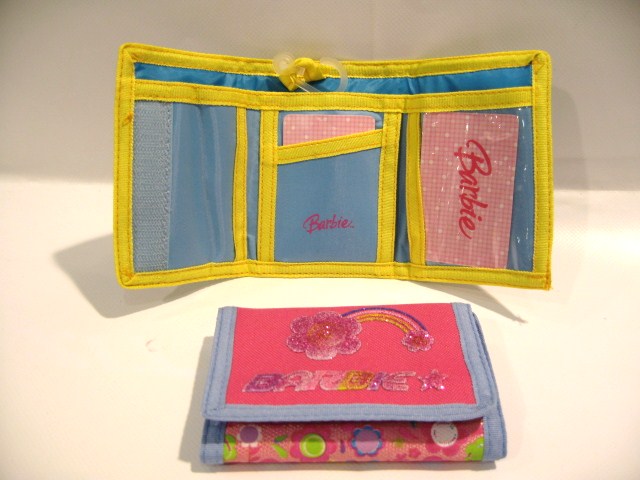 Art. 69557 € 7,70
Col. Rosa, Azzurro
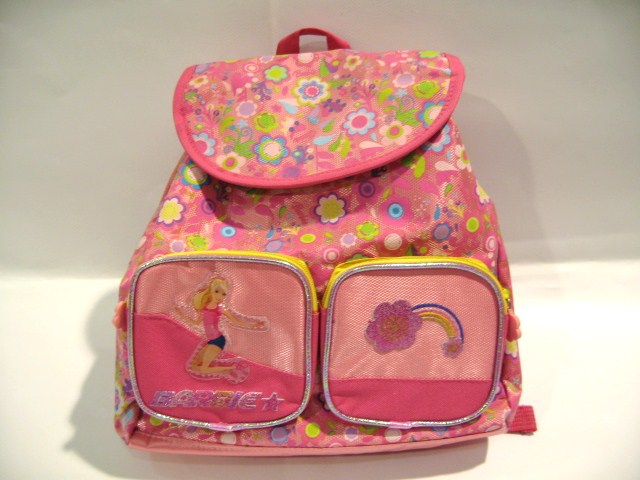 Art. 69551 € 16,20
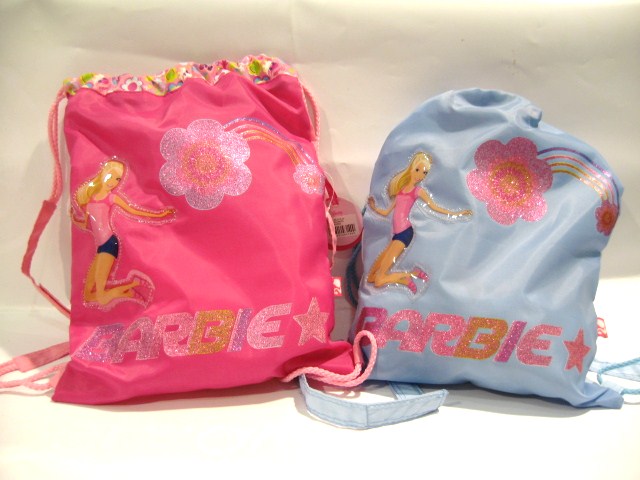 Art. 69552 € 7,30
Col. Rosa, Azzurro
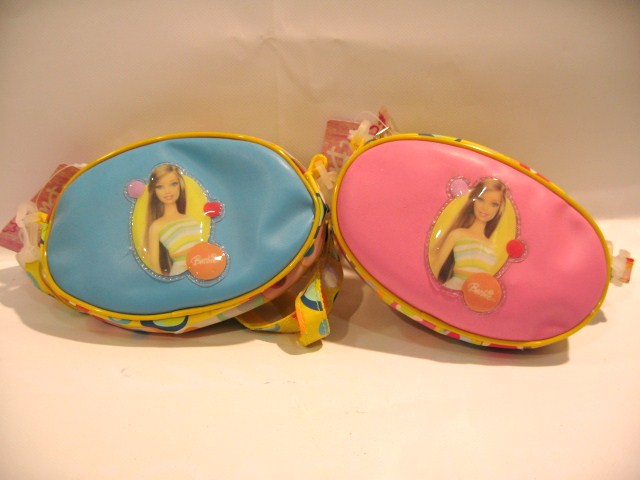 Art. 59120 € 7,20
Col. Rosa, Azzurro
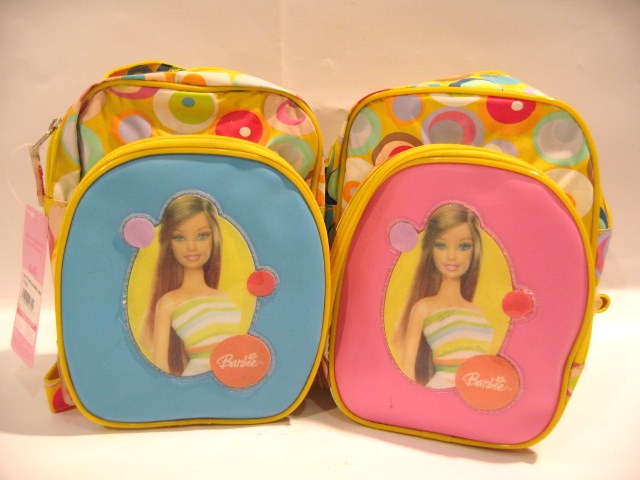 Art. 59119 € 10,00
Col. Rosa, Azzurro
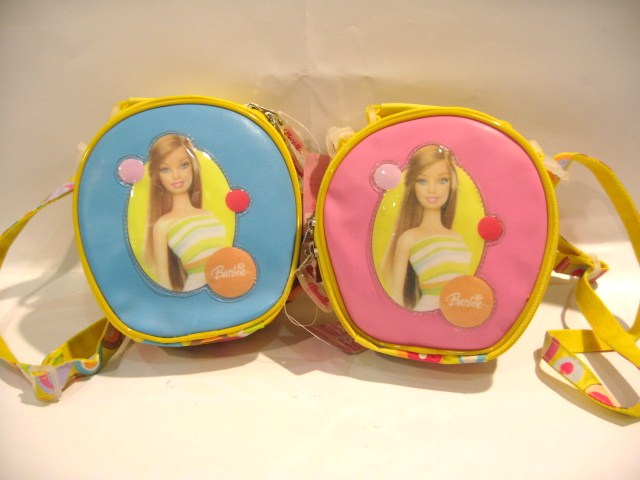 Art. 59118 € 9,10
Col. Rosa, Azzurro
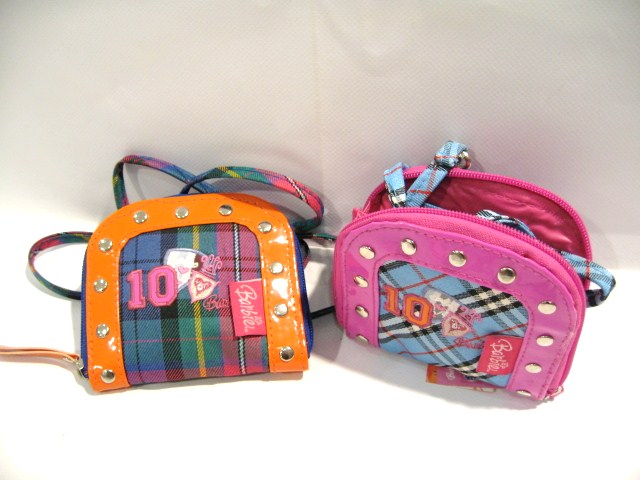 Art. 50109 € 10,60
Col. Rosa, Arancio
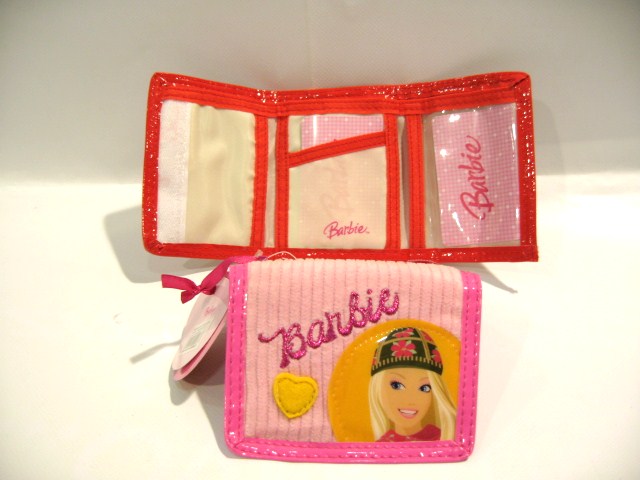 Art. 71077 € 8,40
Col. Bianco
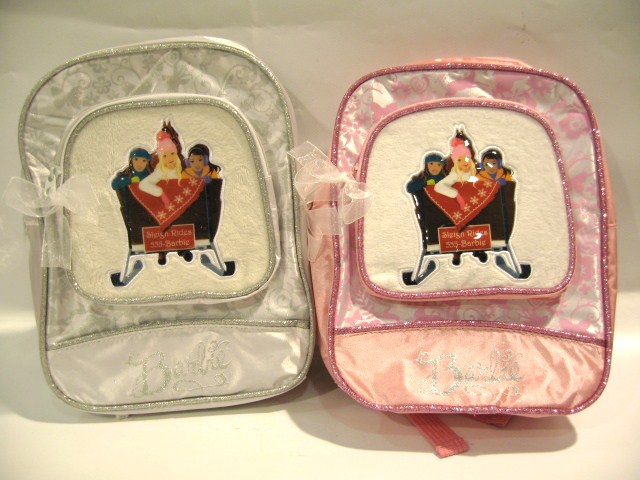 Art. 71030 € 17,00
Col. Rosa, Bianco
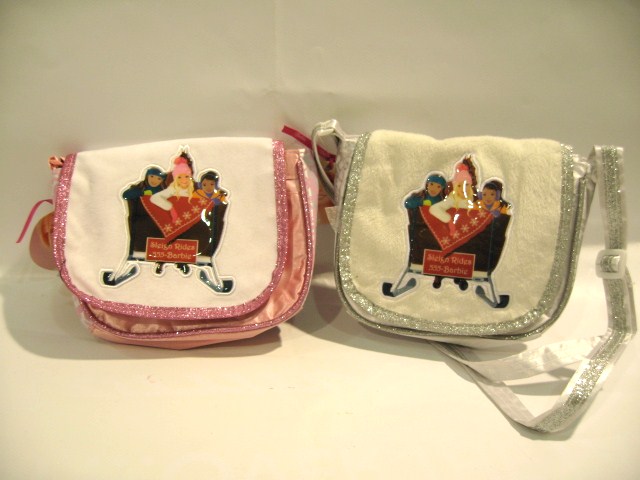 Art. 71033 € 12,10
Col. Rosa, Bianco
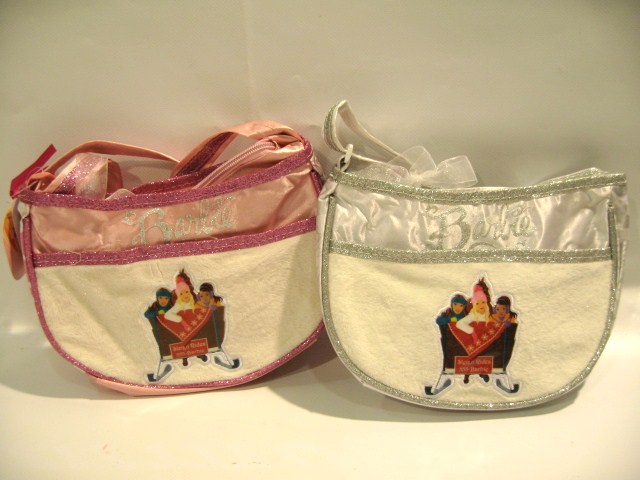 Art. 71037 € 10,30
Col. Rosa, Bianco
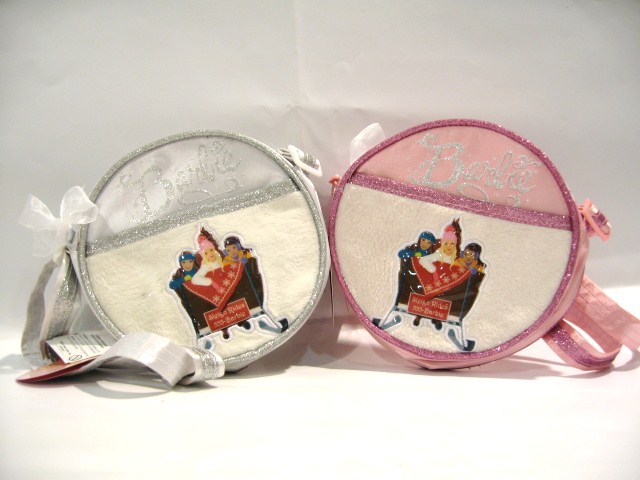 Art. 71036 € 10,00
Col. Rosa, Bianco
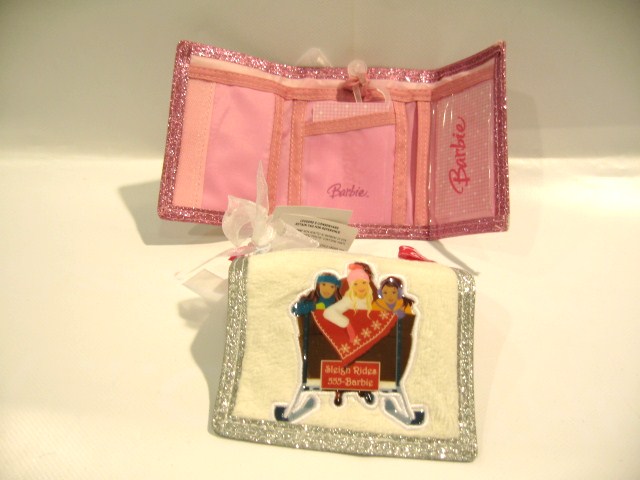 Art. 71038 € 8,90
Col. Rosa, Bianco
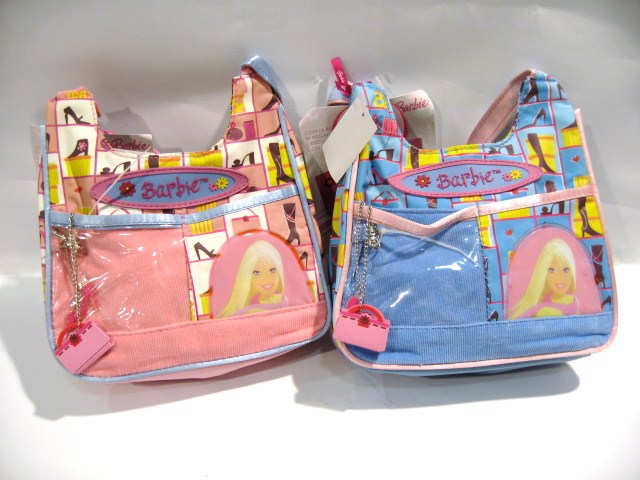 Art. 67634 € 11,94
Col. Rosa, Azzurro
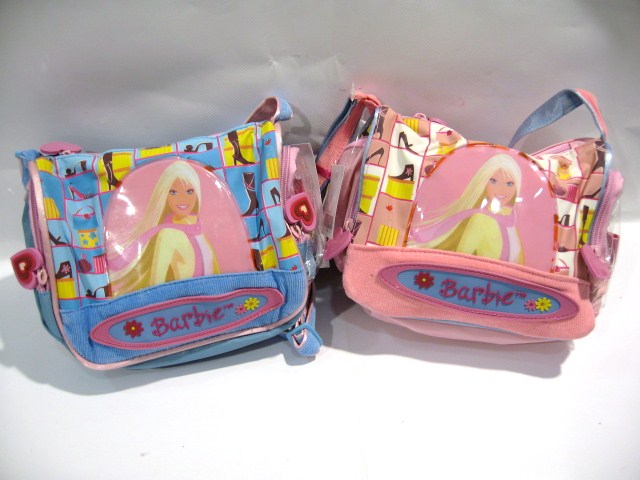 Art. 67635 € 12,24
Col. Rosa, Azzurro
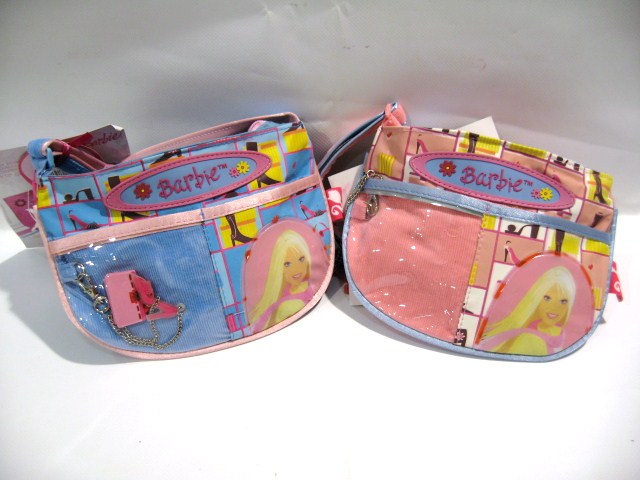 Art. 67633 € 11,66
Col. Rosa, Azzurro
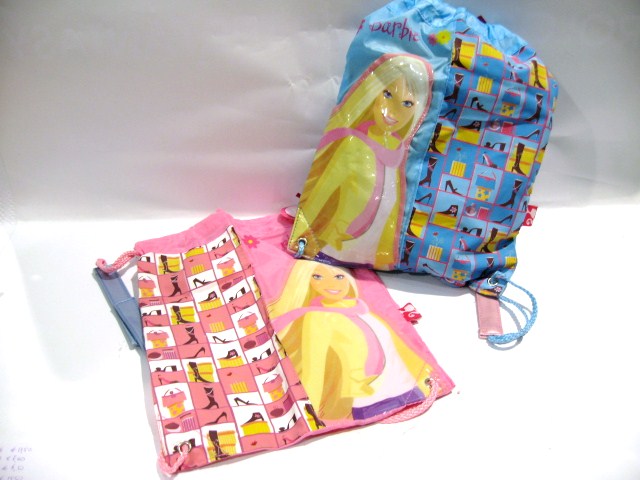 Art. 67632 € 5,82
Col. Rosa, Azzurro
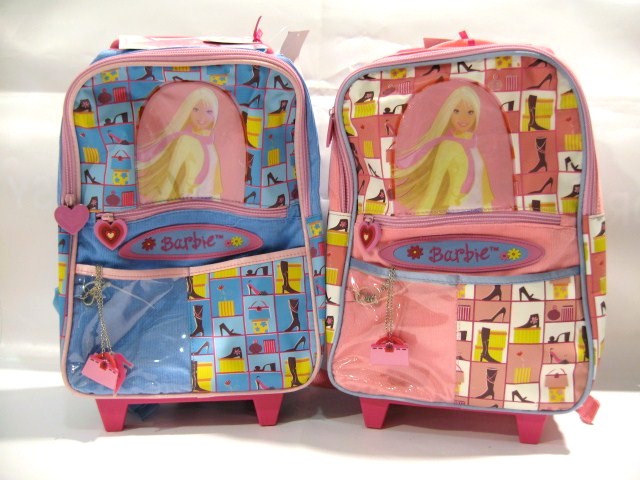 Art. 67638 € 34,26
Col. Rosa, Azzurro
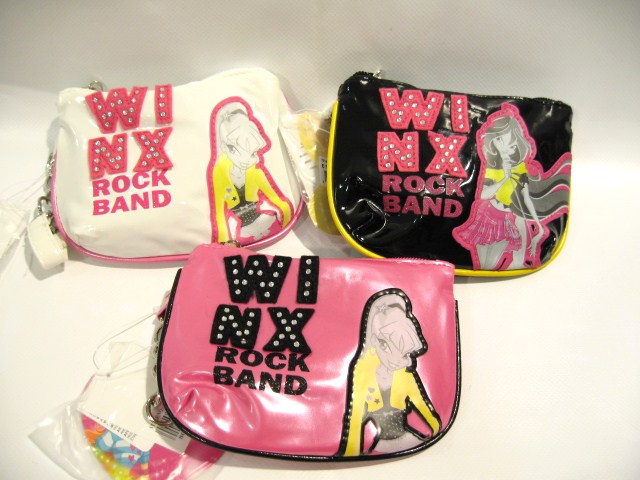 Art. 75146 € 11,00
Col. Fuxia, Nero, Bianco
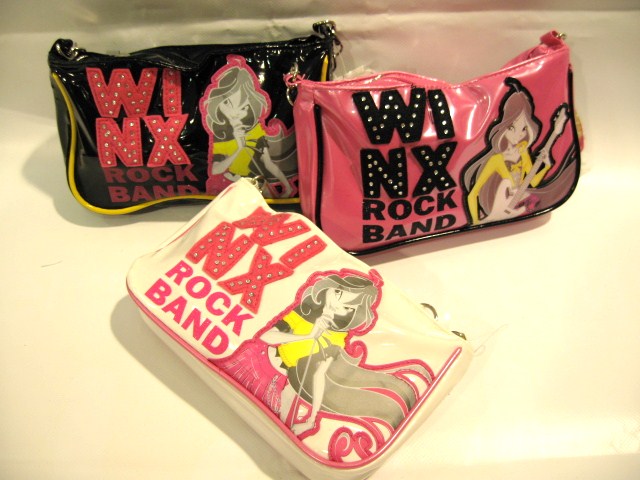 Art. 75145 € 14,00
Col. Bianco
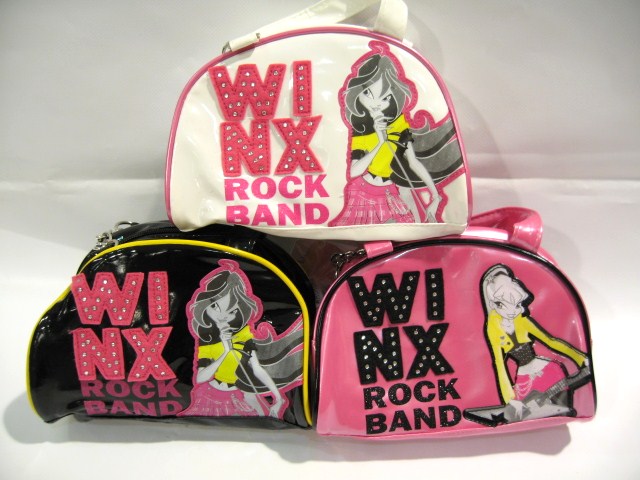 Art. 75142 € 17,80
Col. Fuxia, Arancio
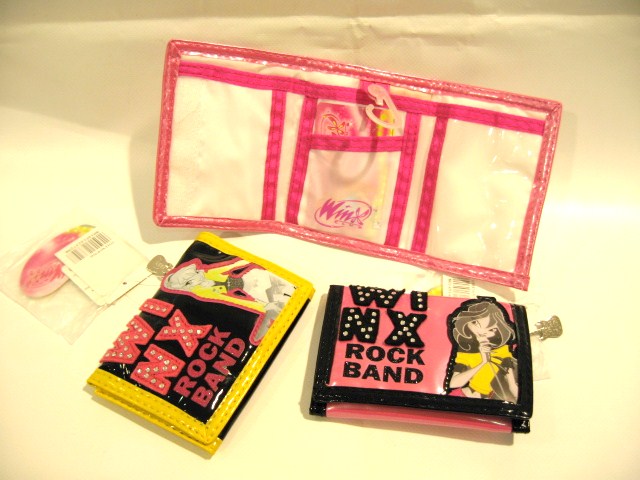 Art. 75144 € 12,40
Col. Nero, Bianco
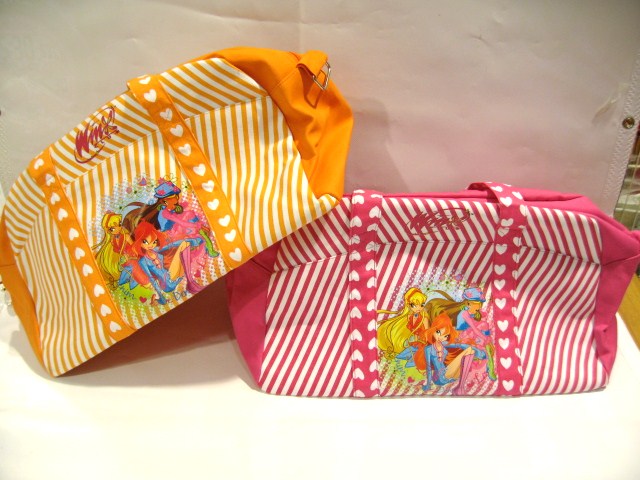 Art. 75098 € 28,00
Col. Fuxia, Arancio
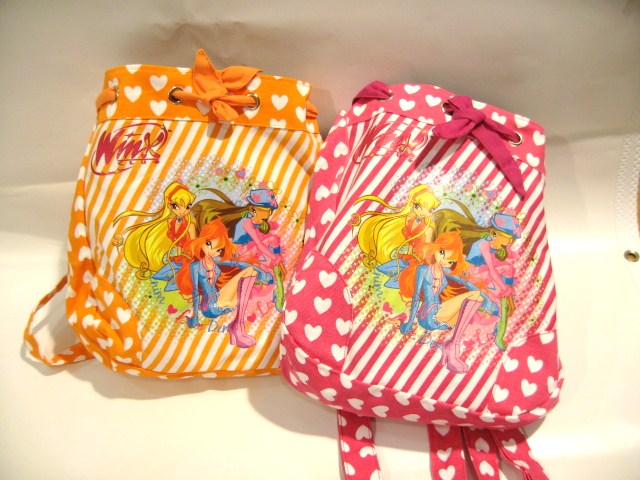 Art. 75090 € 16,00
Col. Arancio
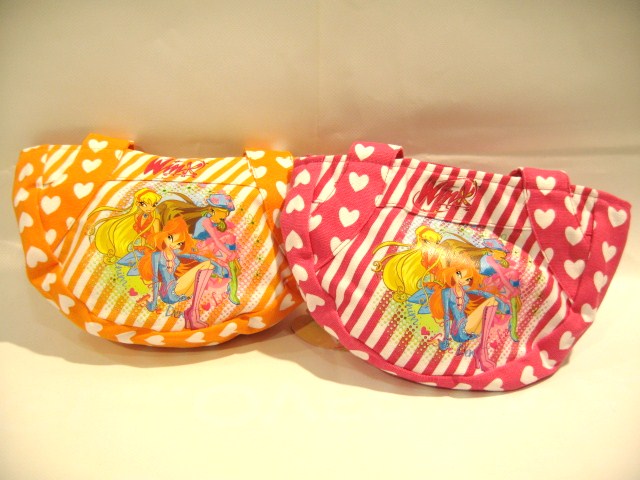 Art. 75094 € 12,00
Col. Fuxia, Arancio
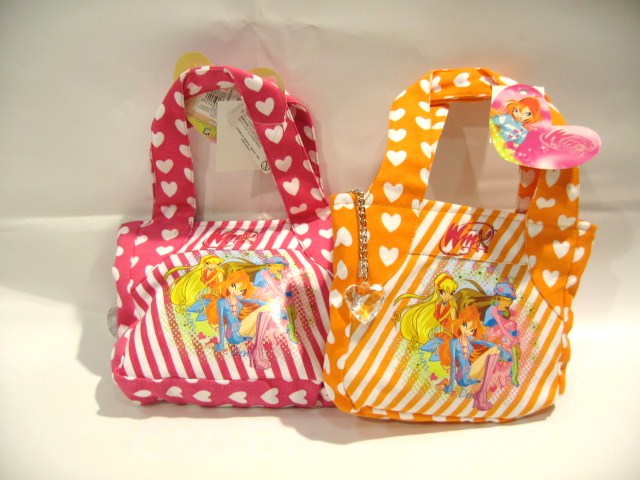 Art. 75093 € 12,00
Col. Fuxia, Arancio
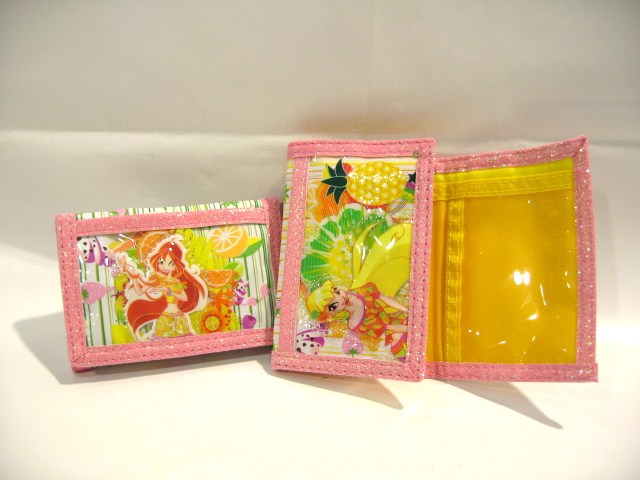 Art. 75115 € 11,00
Col. Giallo, Verde
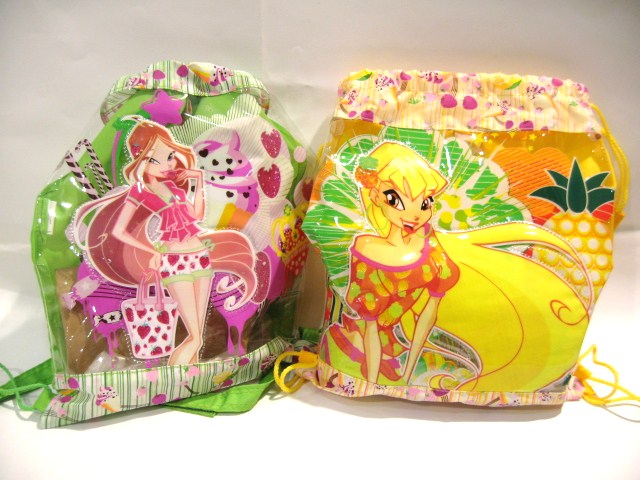 Art. 75114 € 10,20
Col. Giallo, Verde
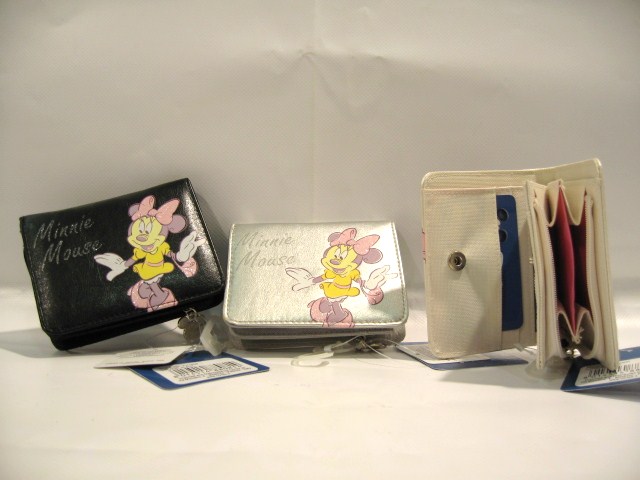 Art. 70705 € 12,70
Col. Beige
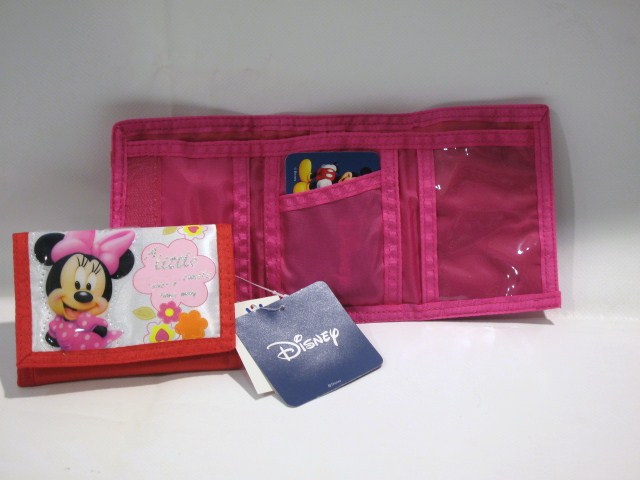 Art. 71287 € 8,40
Col. Rosa, Rosso
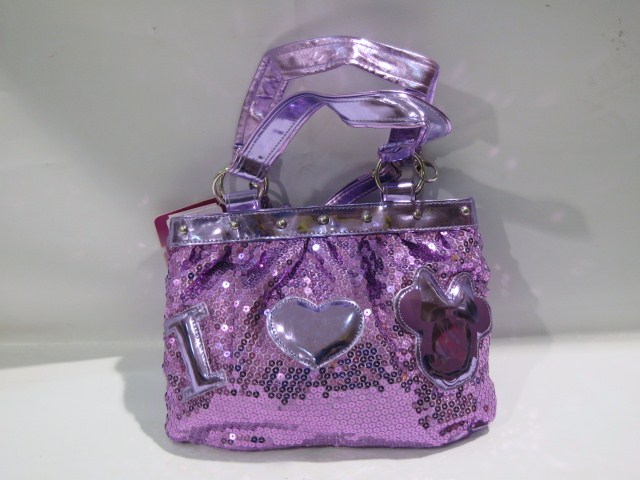 Art. 75600 € 24,00
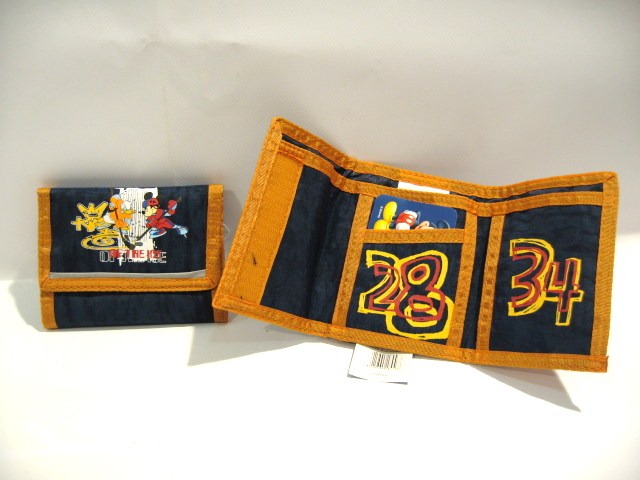 Art. 50539 € 10,00
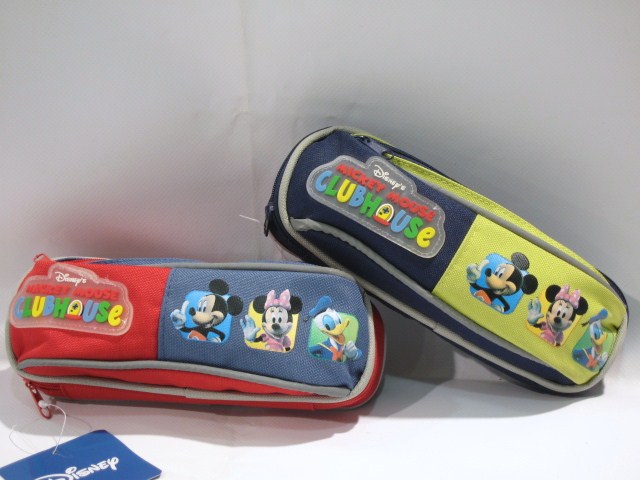 Art. 67219 € 5,86
Col. Rosso, Blu
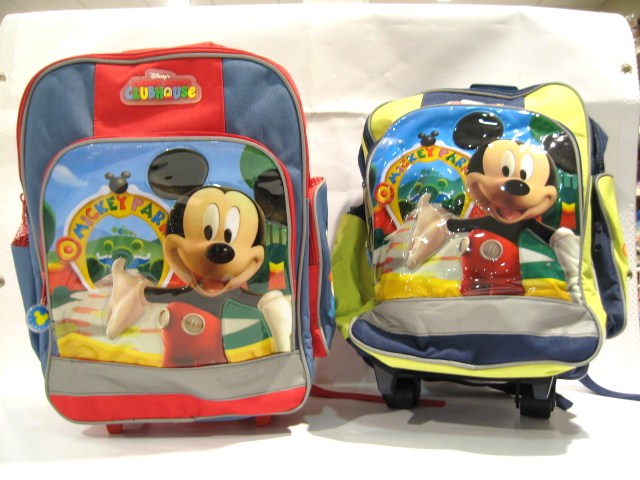 Art. 67221 € 34,56
Col. Rosso, Blu
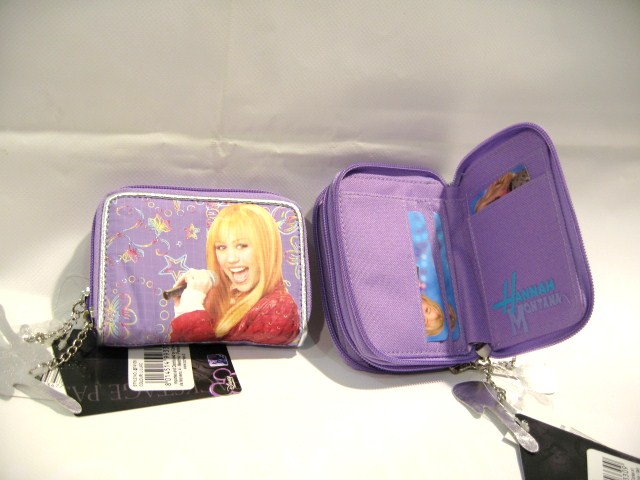 Art. 74108 € 14,00
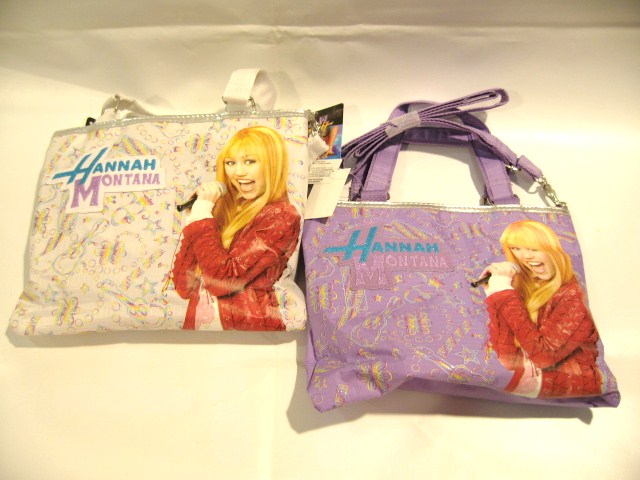 Art. 74101 € 21,80
Col. Bianco
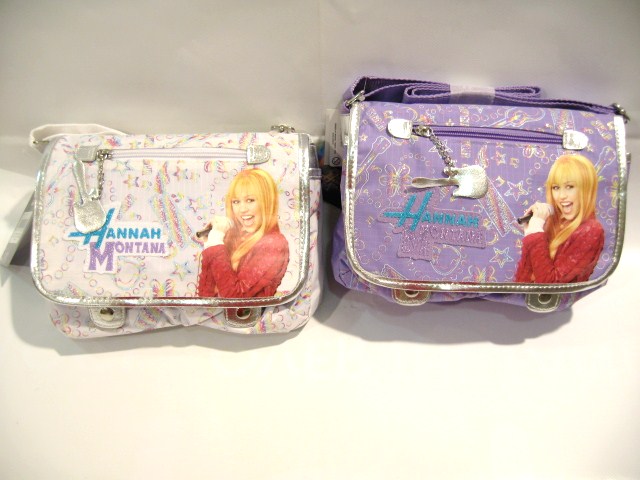 Art. 74104 € 21,80
Col. Viola, Bianco
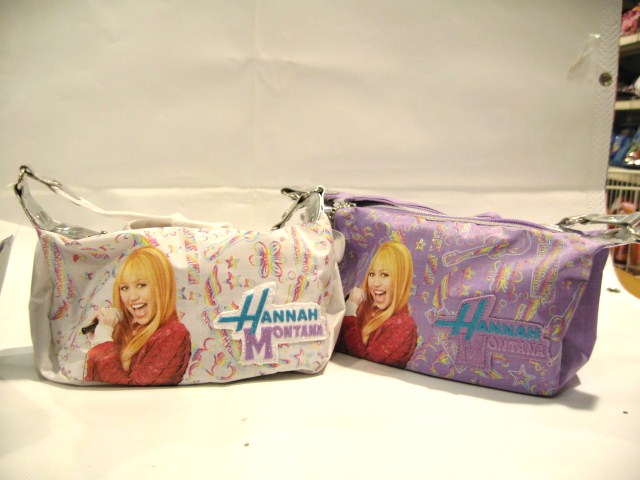 Art. 74102 € 18,80
Col. Viola
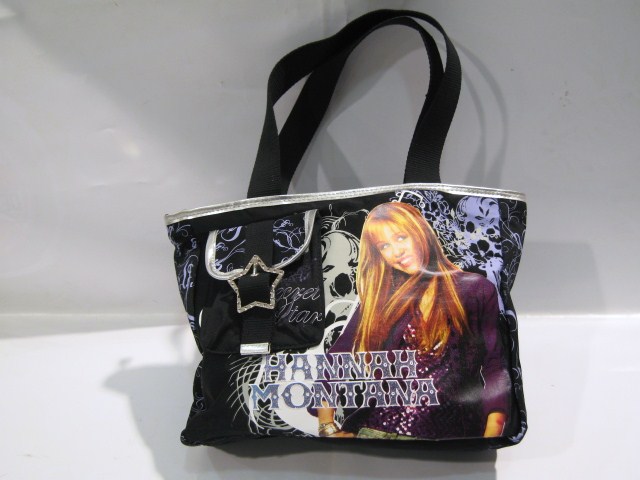 Art. 76066 € 17,00
Col. Nero, Viola
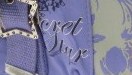 Nero
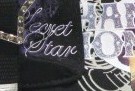 Viola
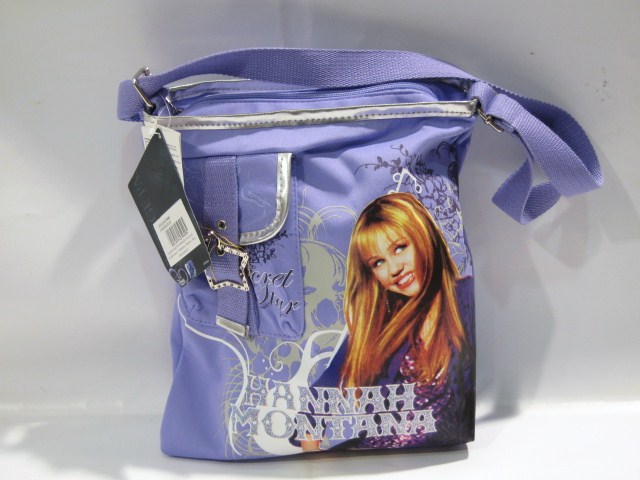 Art. 76068 € 18,00
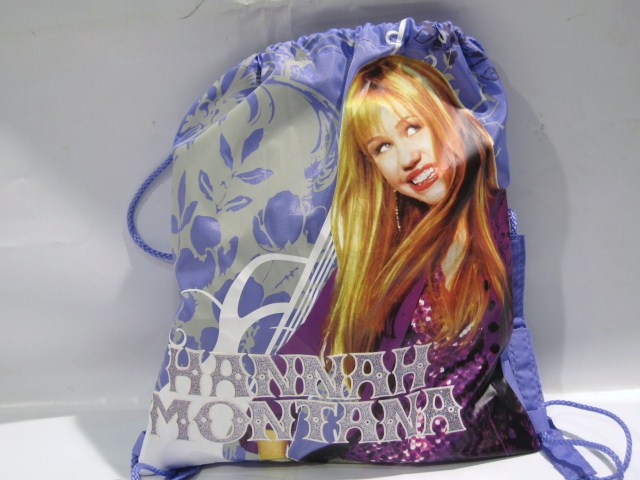 Art. 76070 € 9,00
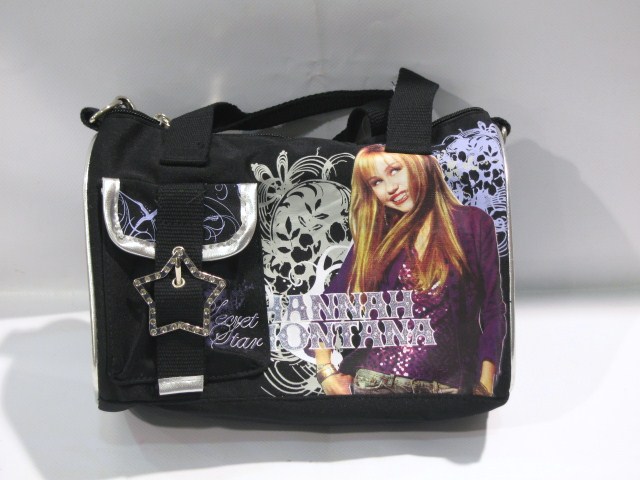 Art. 76067 € 18,50
Col. Nero, Viola
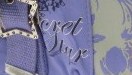 Nero
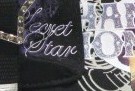 Viola
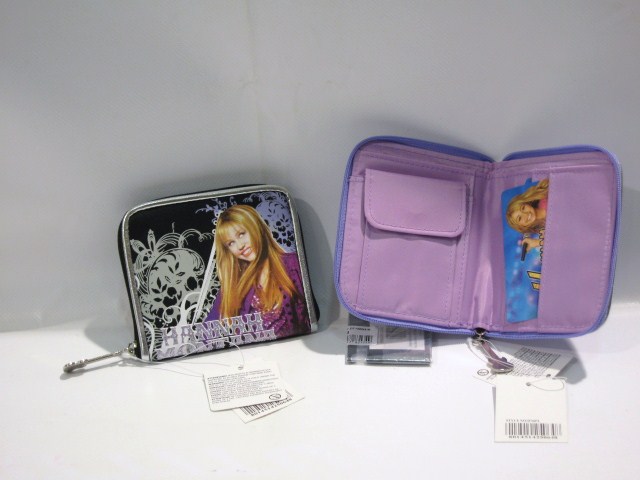 Art. 76071 € 13,50
Col. Nero, Viola
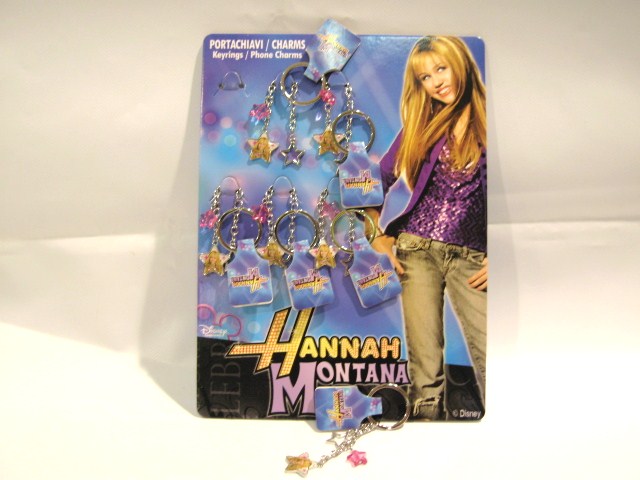 Art. 72323 € 10,40
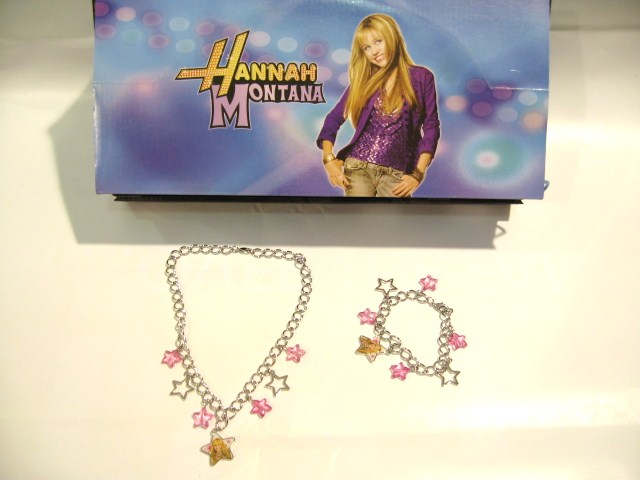 Art. 72320 € 11,30 Pz. 18    
      Art.72321 € 11,00 Pz. 6
Conf. 24 Pz.
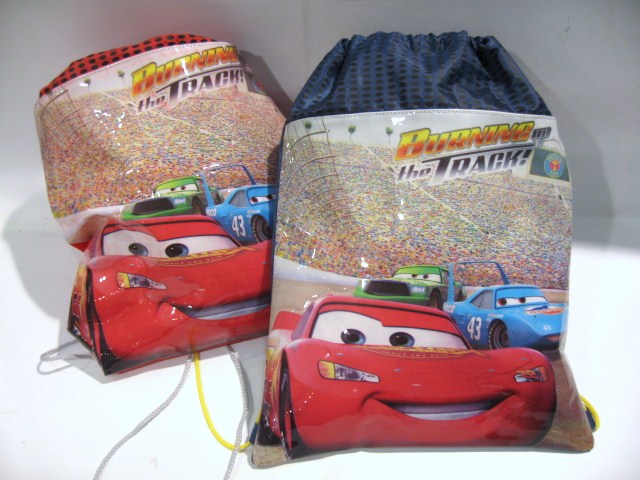 Art. 75267 € 8,00
31x39
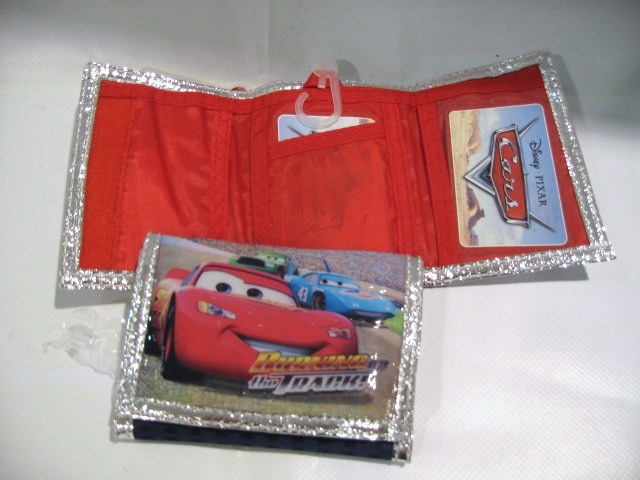 Art. 75270 € 8,00
12,5x9
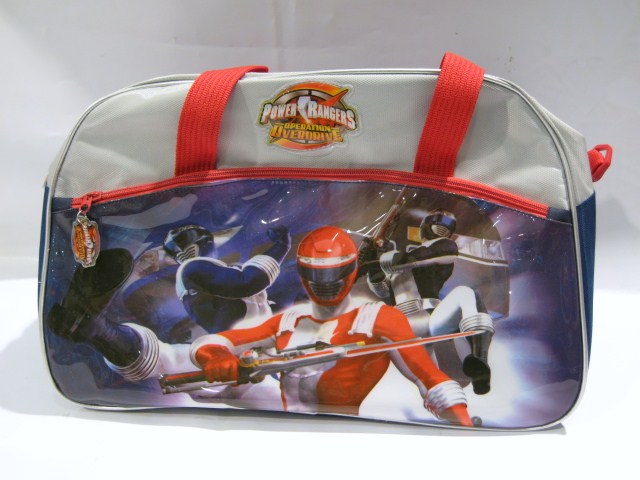 Art. 73236 € 23,00
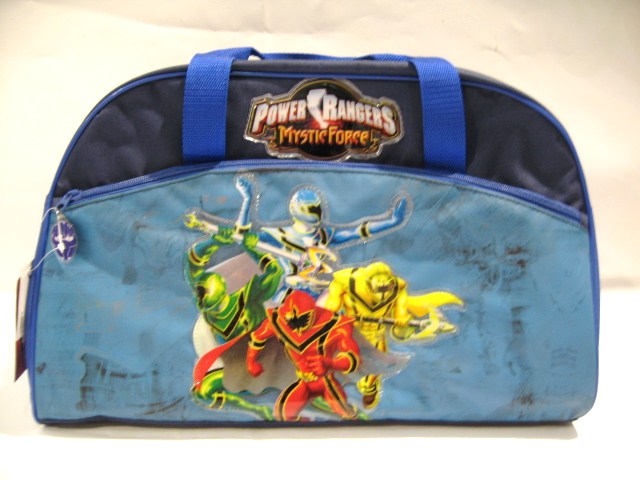 Art. 71374 € 19,00
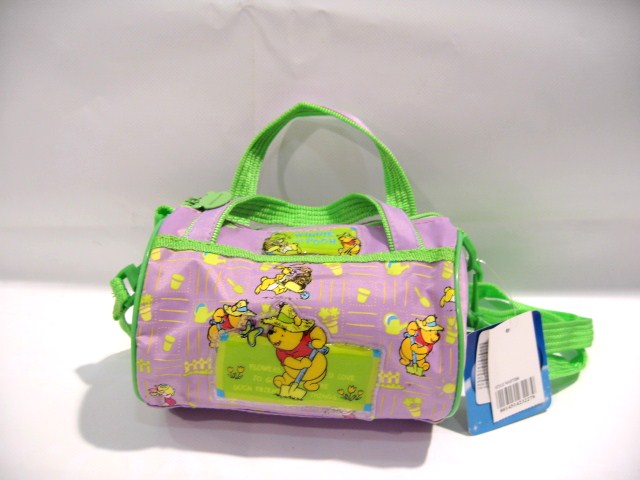 Art. 73204 € 10,40
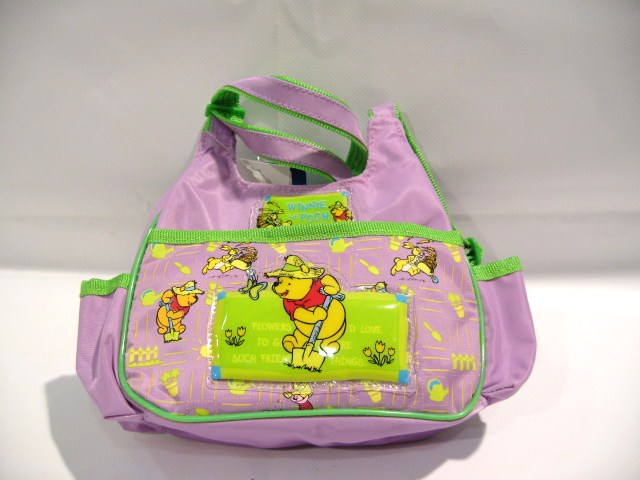 Art. 73205 € 11,00
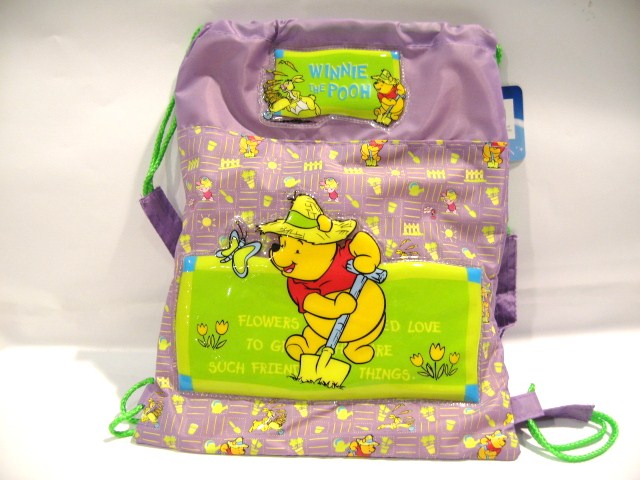 Art. 73202 € 10,20
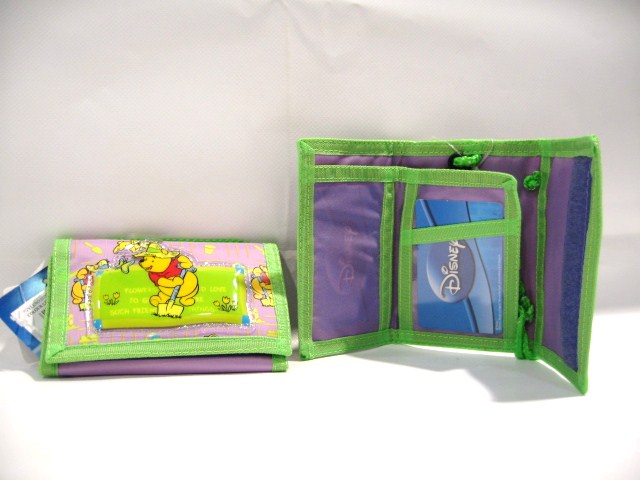 Art. 73208 € 10,20
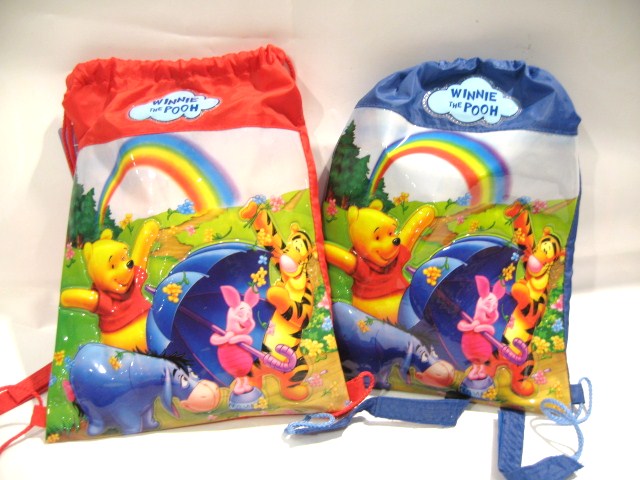 Art. 71313 € 7,70
Col. Rosso, Blu
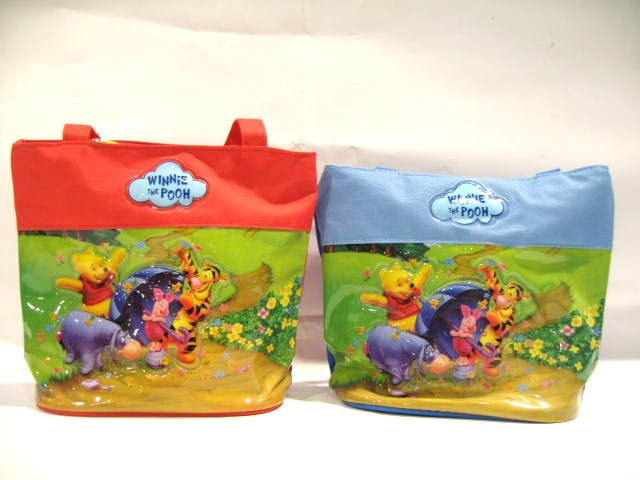 Art. 71315 € 8,60
Col. Rosso, Blu
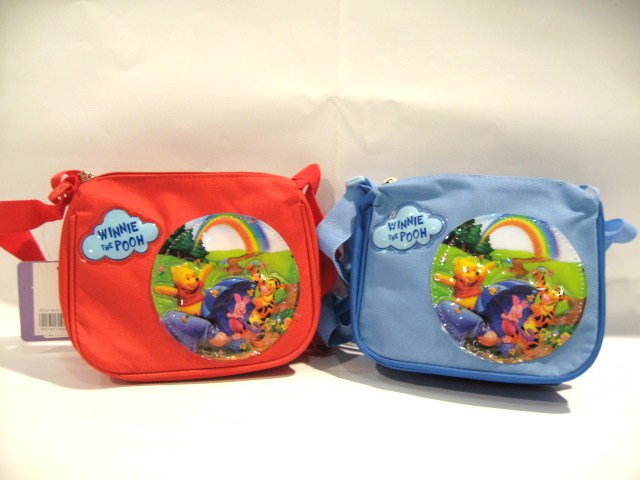 Art. 71316 € 8,200
Col. Rosso, Blu
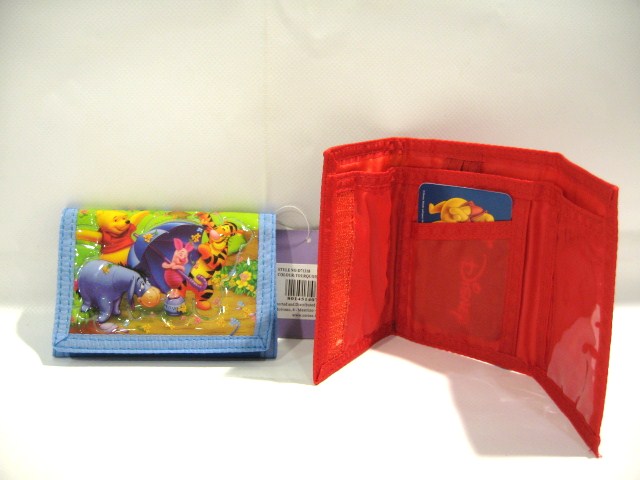 Art. 71318 € 8,00
Col. Rosso, Blu
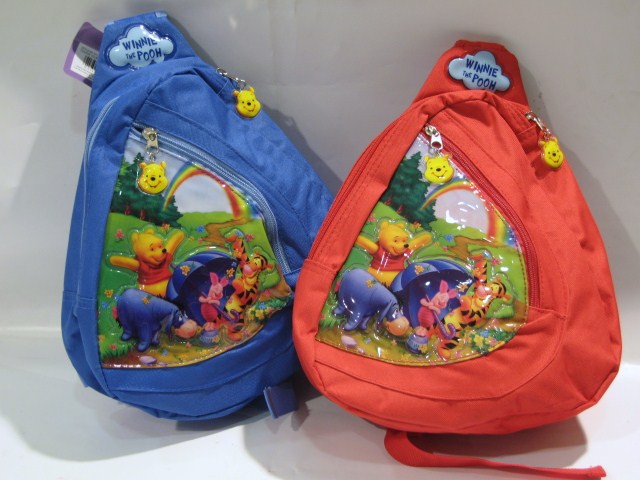 Art. 71312 € 13,20
Col. Azzurro, Rosso
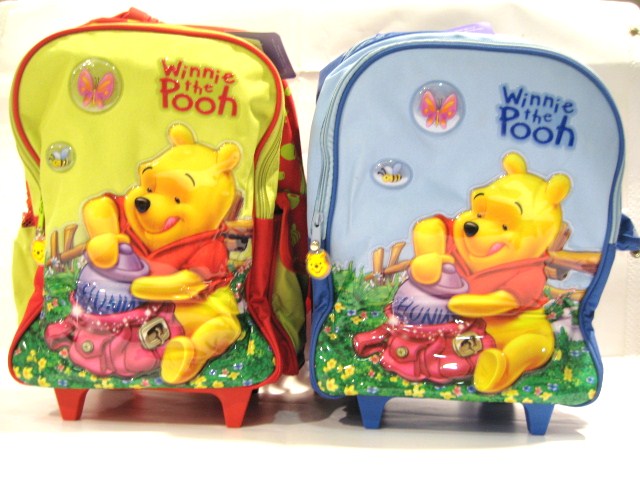 Art. 67237 € 33,40
Col. Rosso, Blu
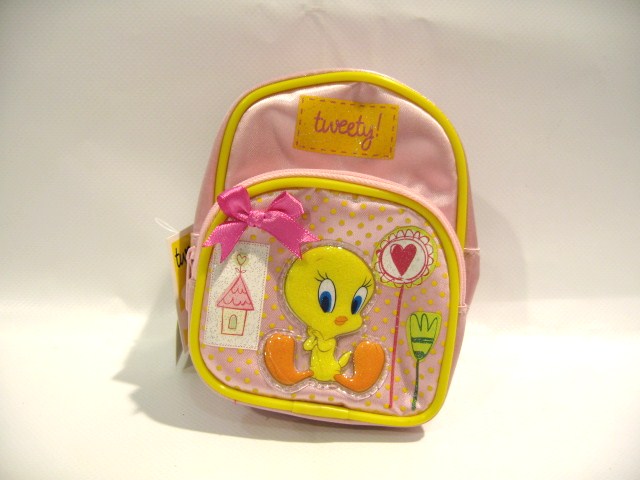 Art. 73256 € 11,90
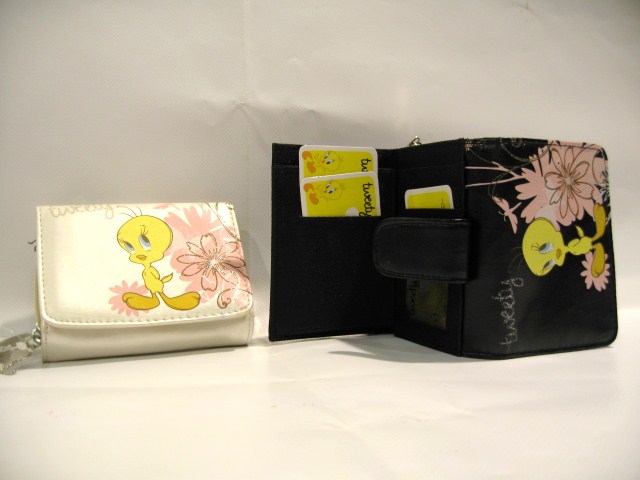 Art. 70698 € 15,20
Col. Beige
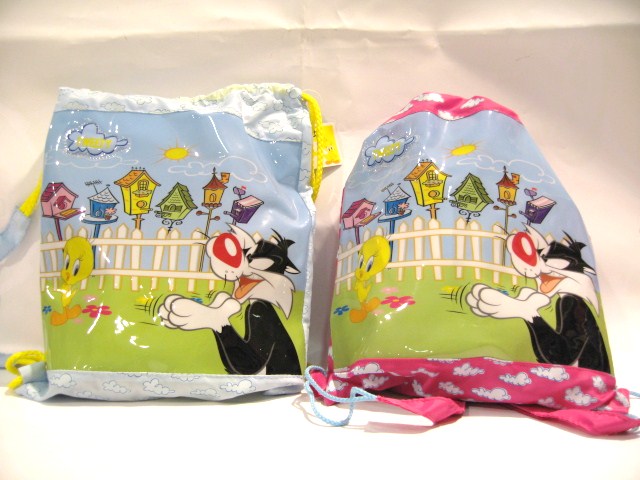 Art. 69918 € 6,30
Col. Azzurro, Rosa
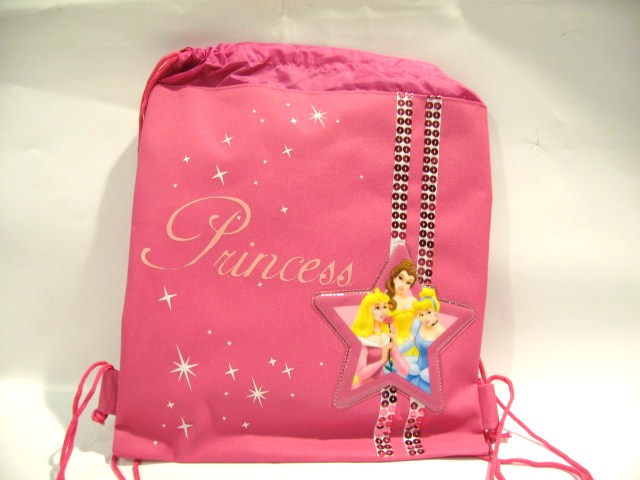 Art. 73211 € 11,50
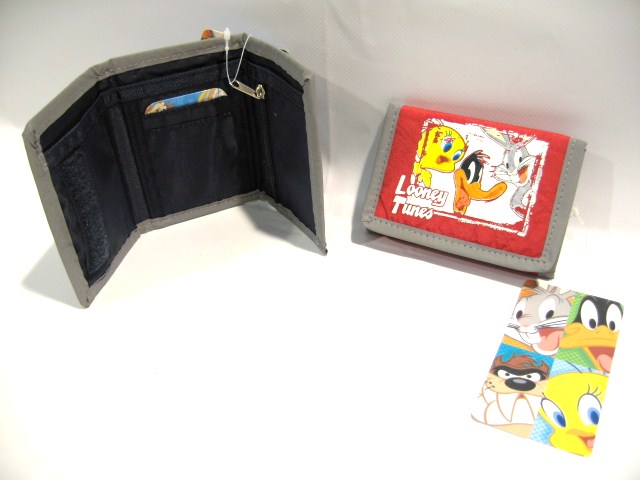 Art. 56938 € 9,50
Col. Rosso, Blu
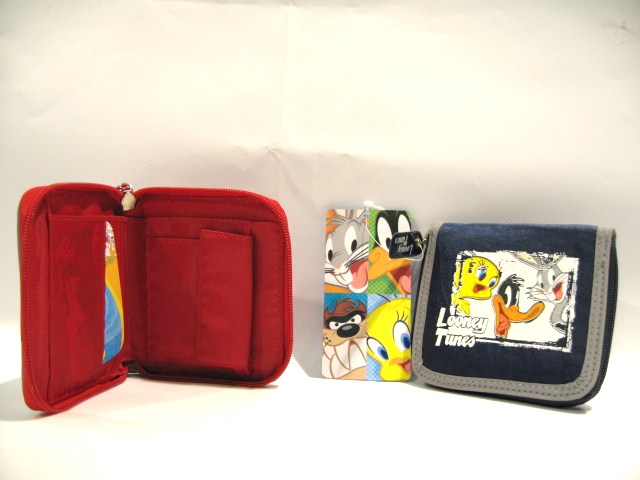 Art. 56939 € 12,50
Col. Rosso, Azzurro
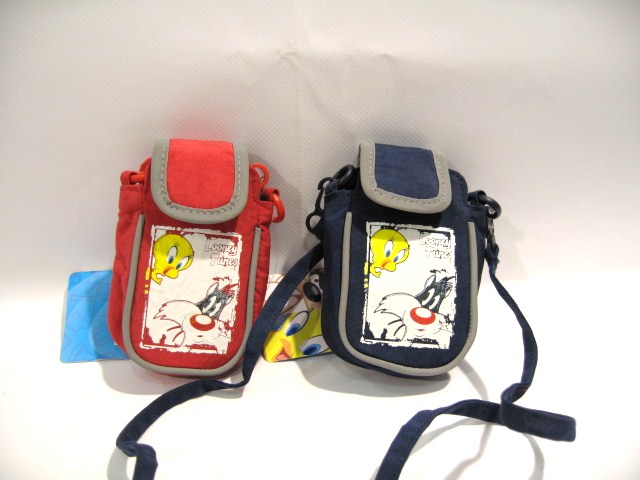 Art. 56937 € 6,50
Col. Rosso, Azzurro
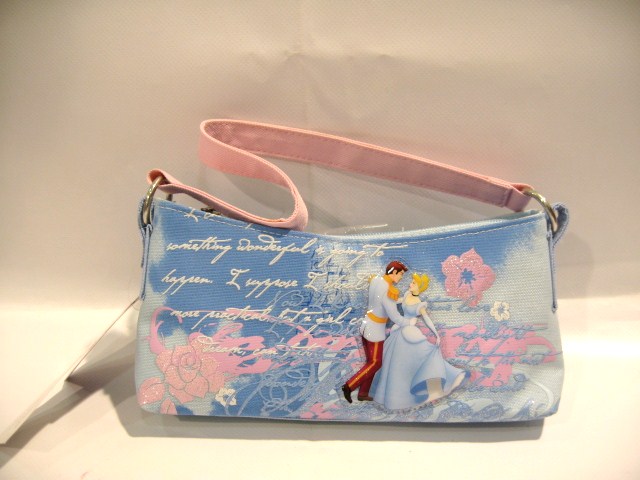 Art. 155737 € 15,50
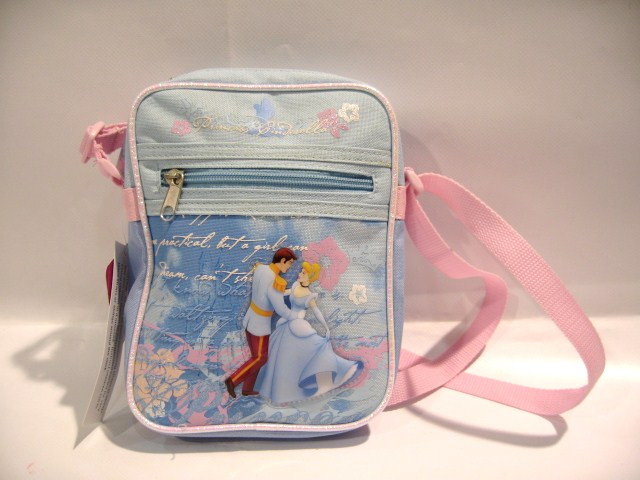 Art. 145773 € 14,50
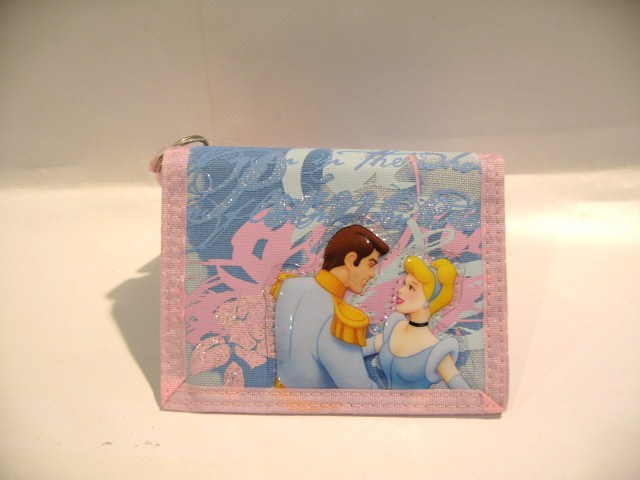 Art. 122573 € 8,00
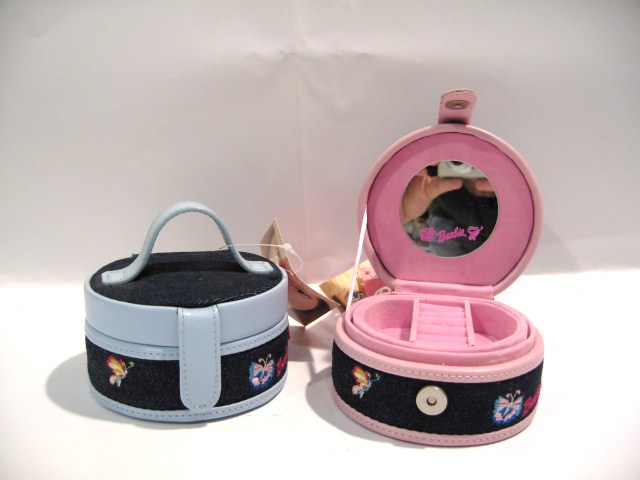 Art. 39003 € 21,00
Col. Azzurro
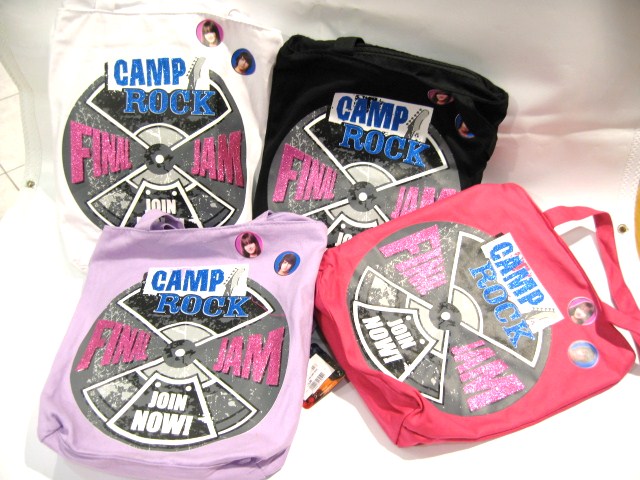 Art. 74381 € 13,00
Col. Fuxia, Bianco, Nero, Viola
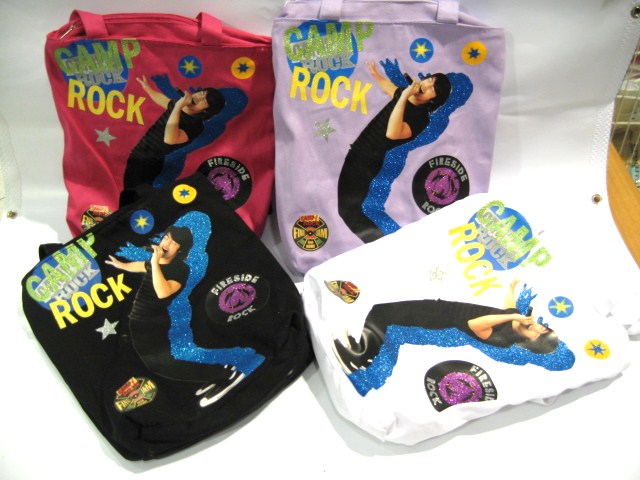 Art. 74380 € 13,00
Col. Fuxia, Bianco, Nero, Viola
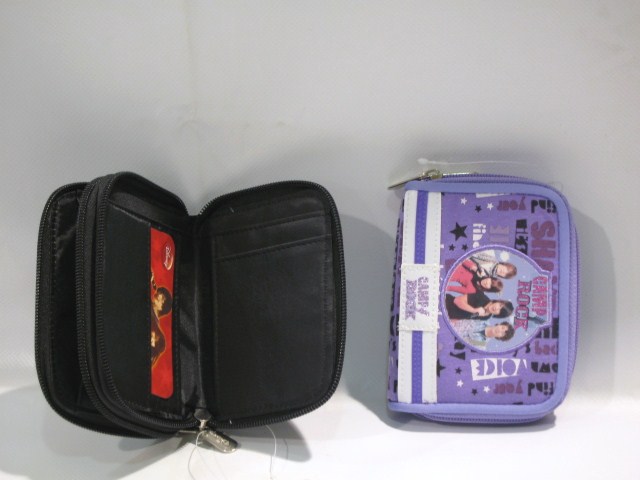 Art. 76028 € 14,00
Col. Nero, Viola
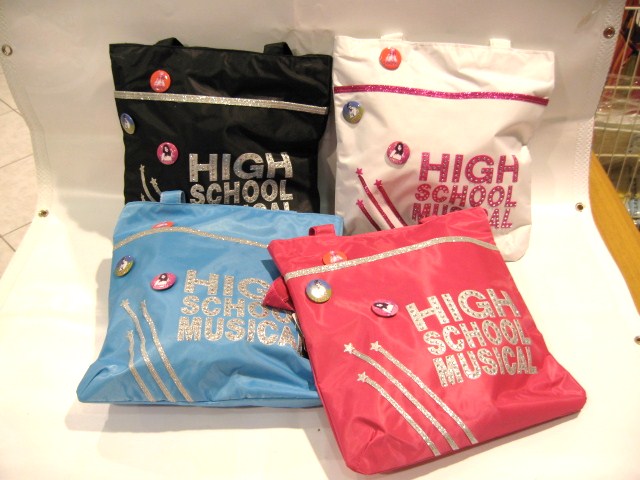 Art. 70900 € 20,70
Col. Fuxia, Bianco, Nero, Azzurro
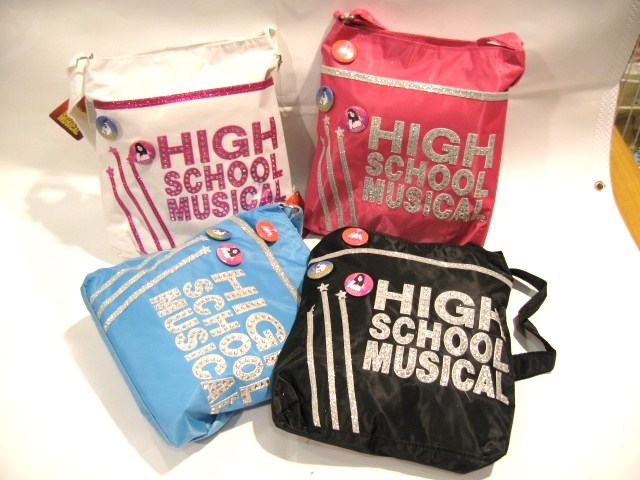 Art. 70903 € 20,00
Col. Fuxia, Bianco, Nero, Azzurro
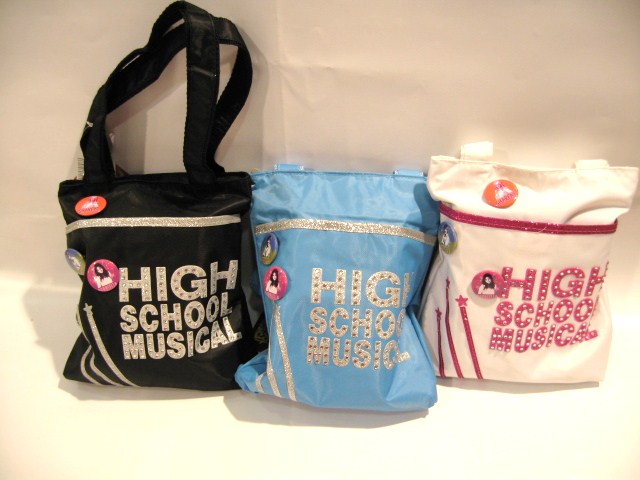 Art. 70901 € 19,70
Col. Nero, Azzurro
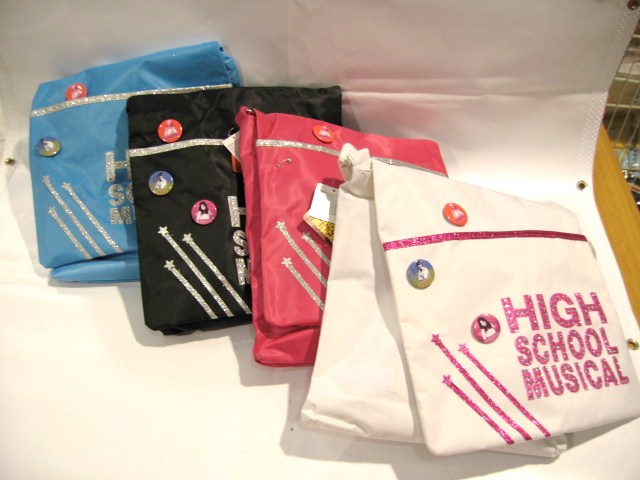 Art. 70904 € 22,30
Col. Fuxia, Bianco, Nero, Azzurro
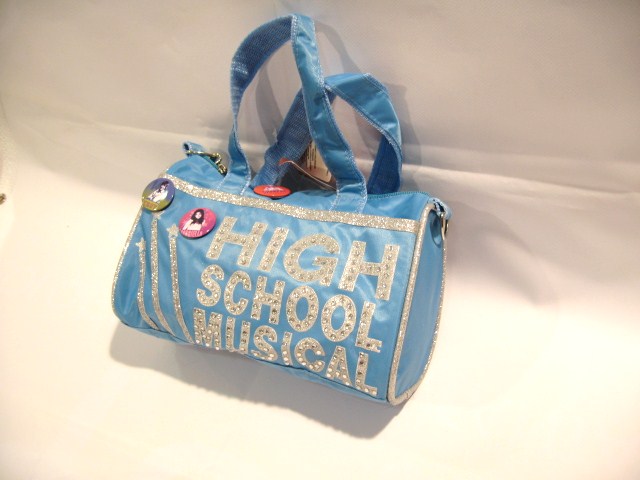 Art. 70902 € 25,80
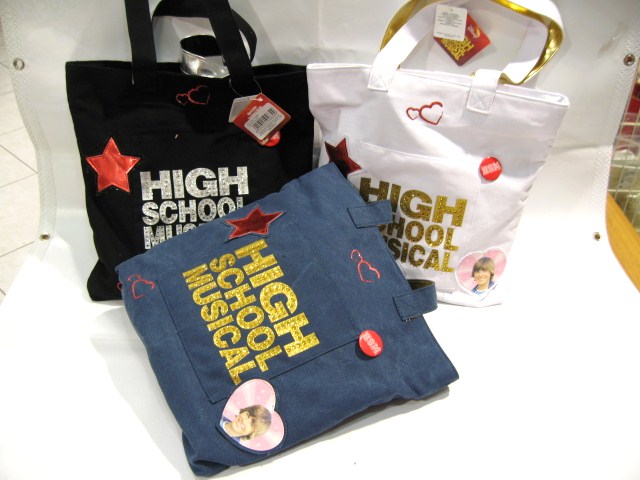 Art. 70835 € 22,30
Col. Bianco, Nero, Blu
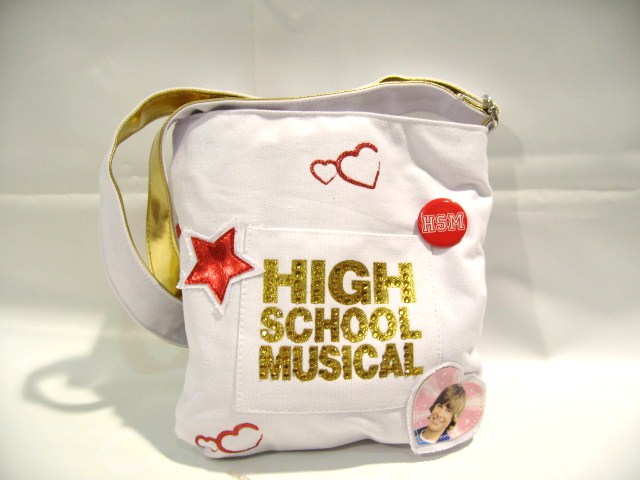 Art. 70839 € 19,80
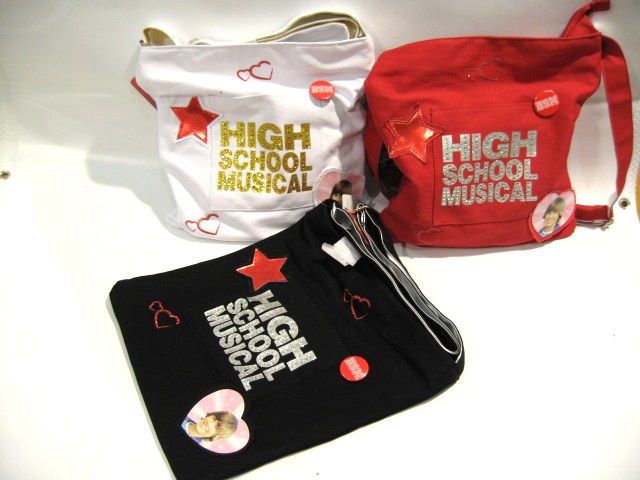 Art. 70838 € 21,40
Col. Rosso, Bianco, Nero
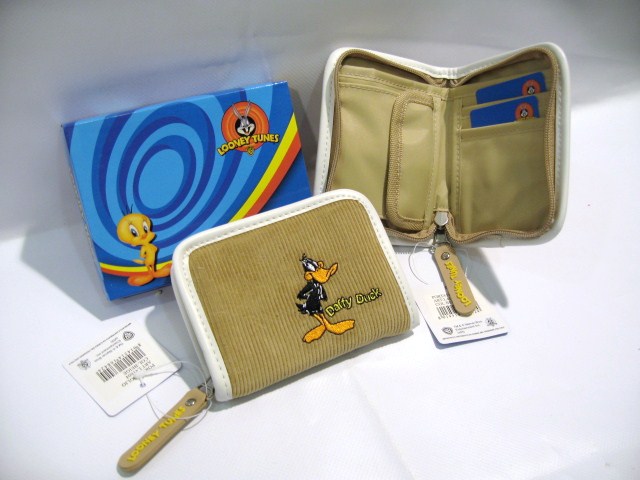 Art. 41604 € 13,50
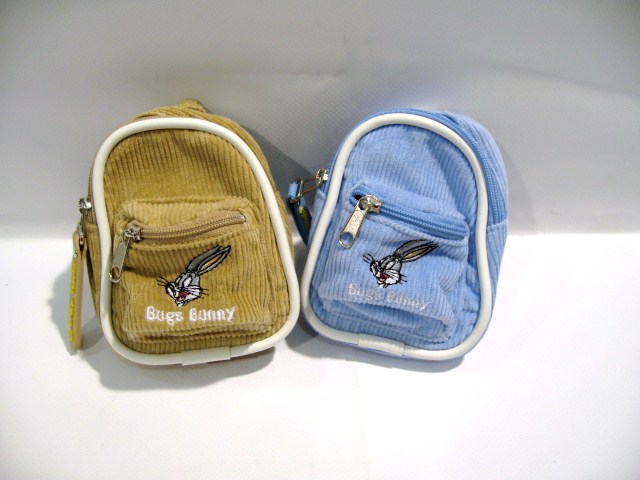 Art. 41600 € 7,00
Col. Beige, Azzurro
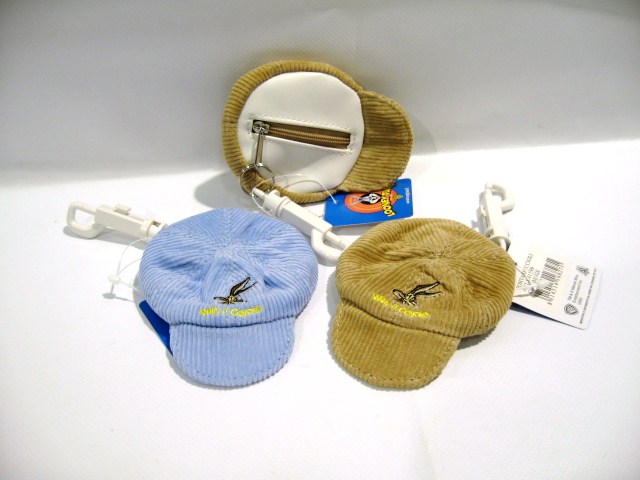 Art. 41599 € 4,50
Col. Beige, Azzurro
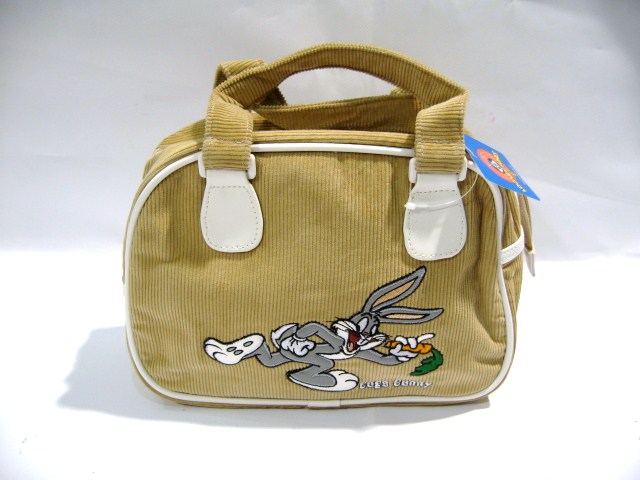 Art. 41590 € 19,50
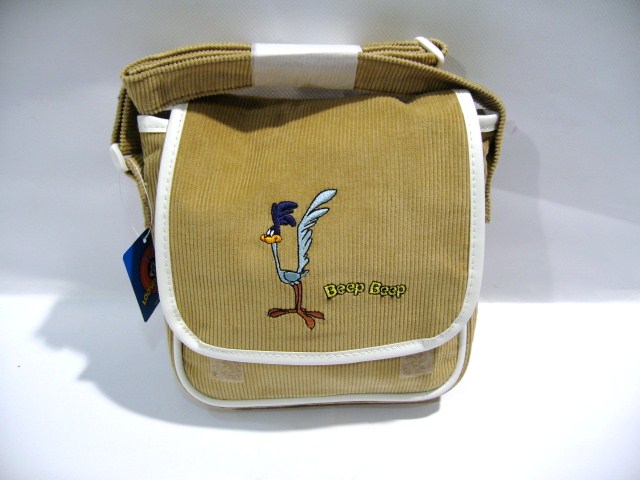 Art. 41595 € 13,00
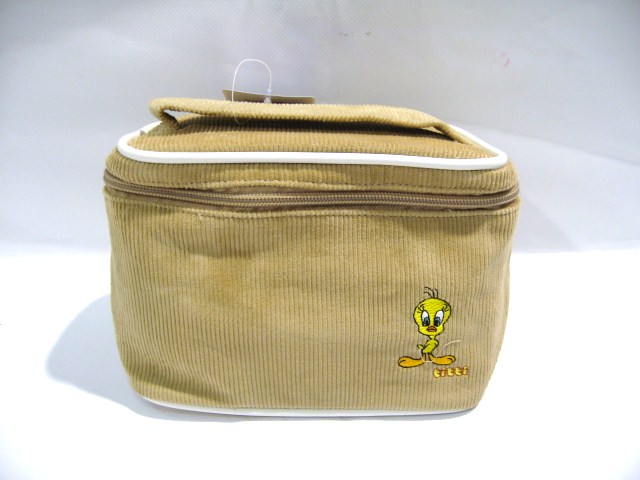 Art. 41603 € 11,00
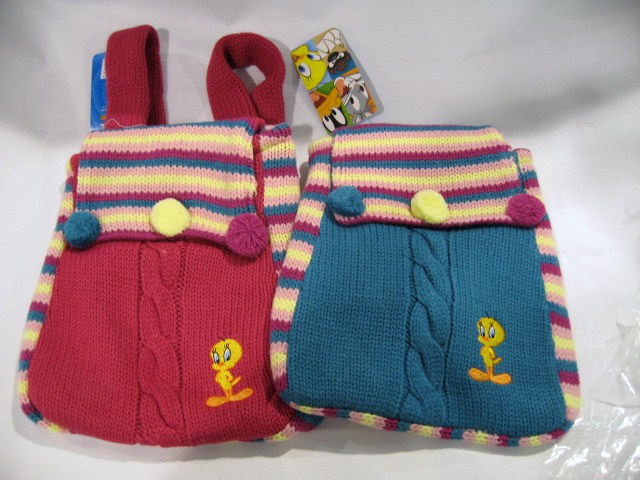 Art. 56835 € 23,30
Col. Fuxia, Blu
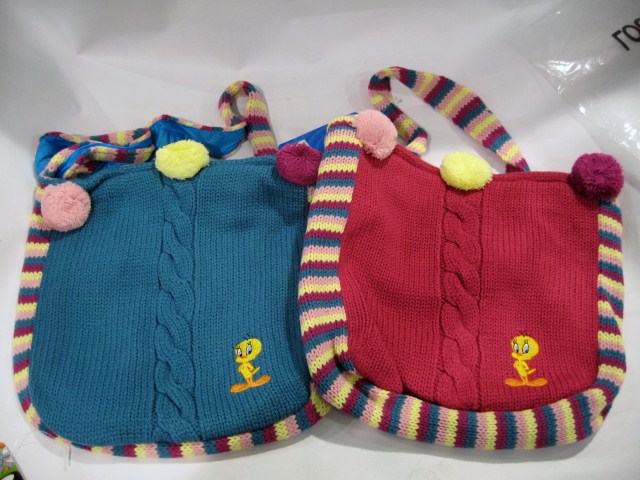 Art. 56839 € 22,70
Col. Fuxia, Blu
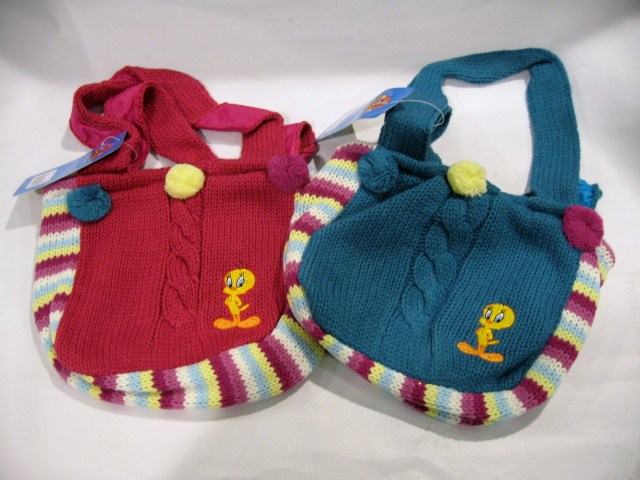 Art. 56836 € 19,80
Col. Fuxia, Blu
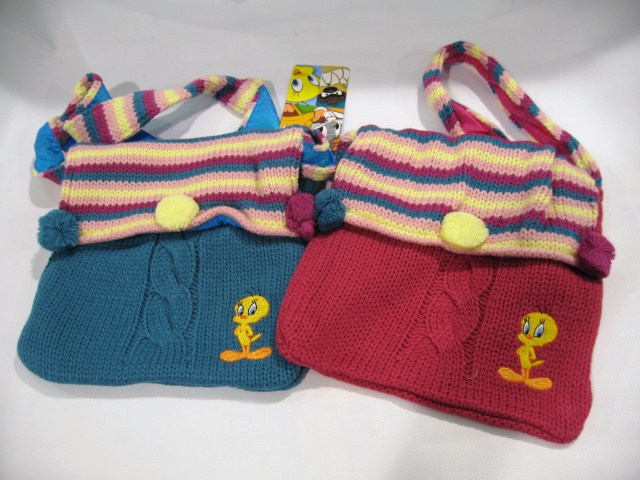 Art. 56837 € 22,10
Col. Fuxia, Blu
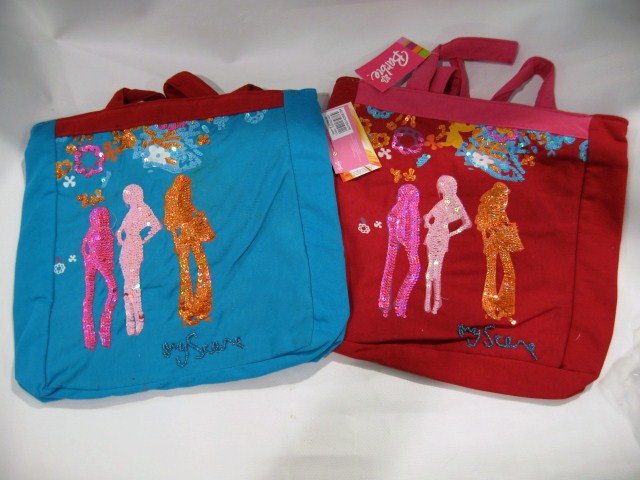 Art. 56935 € 18,00
Col. Fuxia, Blu
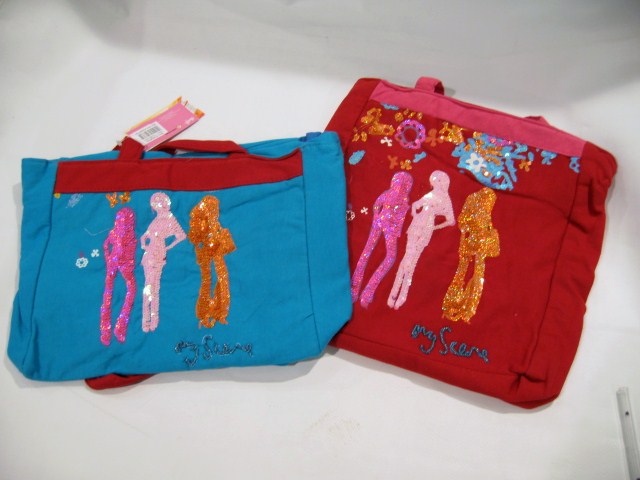 Art. 56936 € 18,00
Col. Fuxia, Blu
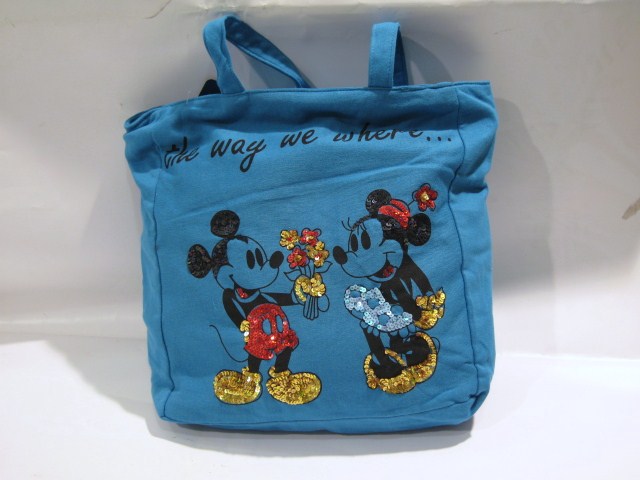 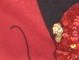 Rosso
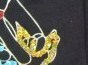 Nero
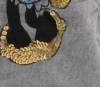 Grigio
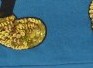 Azzurro
Art. 57289 € 19,60
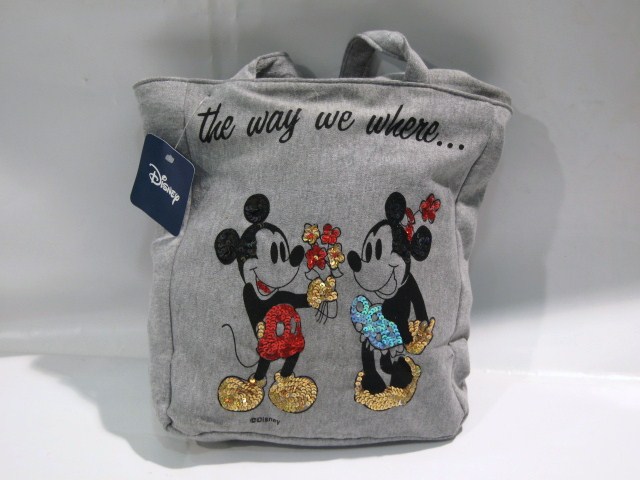 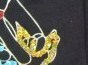 Nero
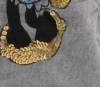 Grigio
Art. 57291 € 17,20
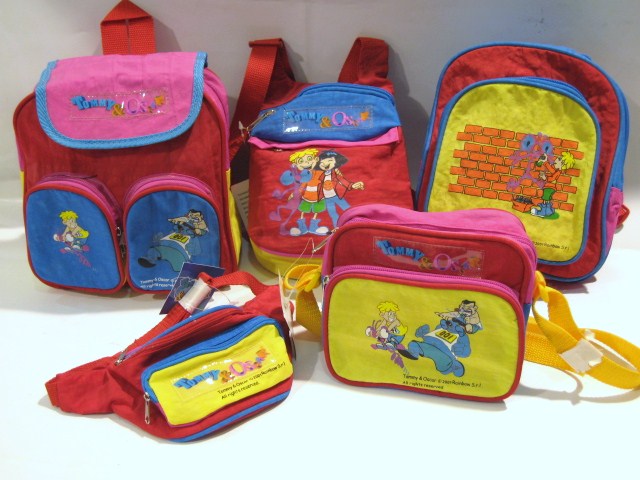 Conf. 10 Pz 2x Mod. Ass. nei Colori 
€ 42,70
Sc. 30% € 29,90 Costo